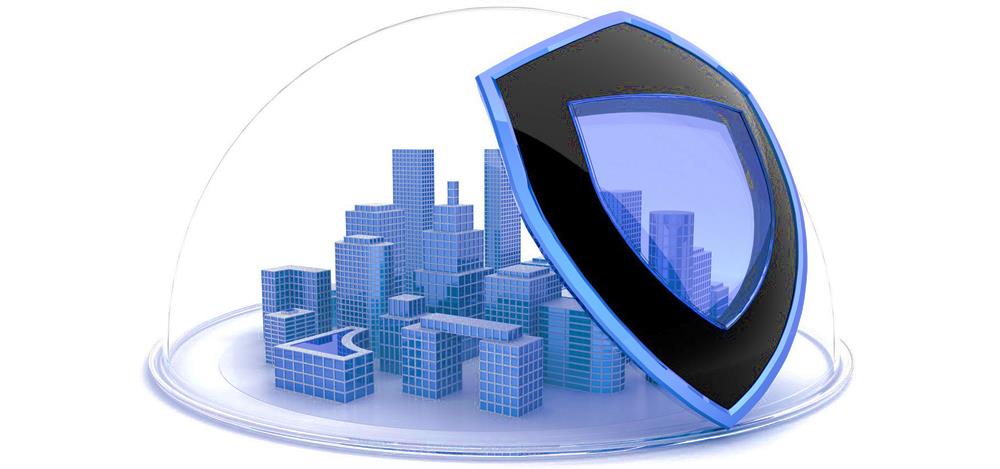 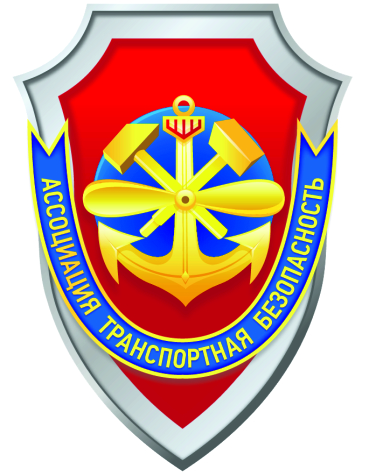 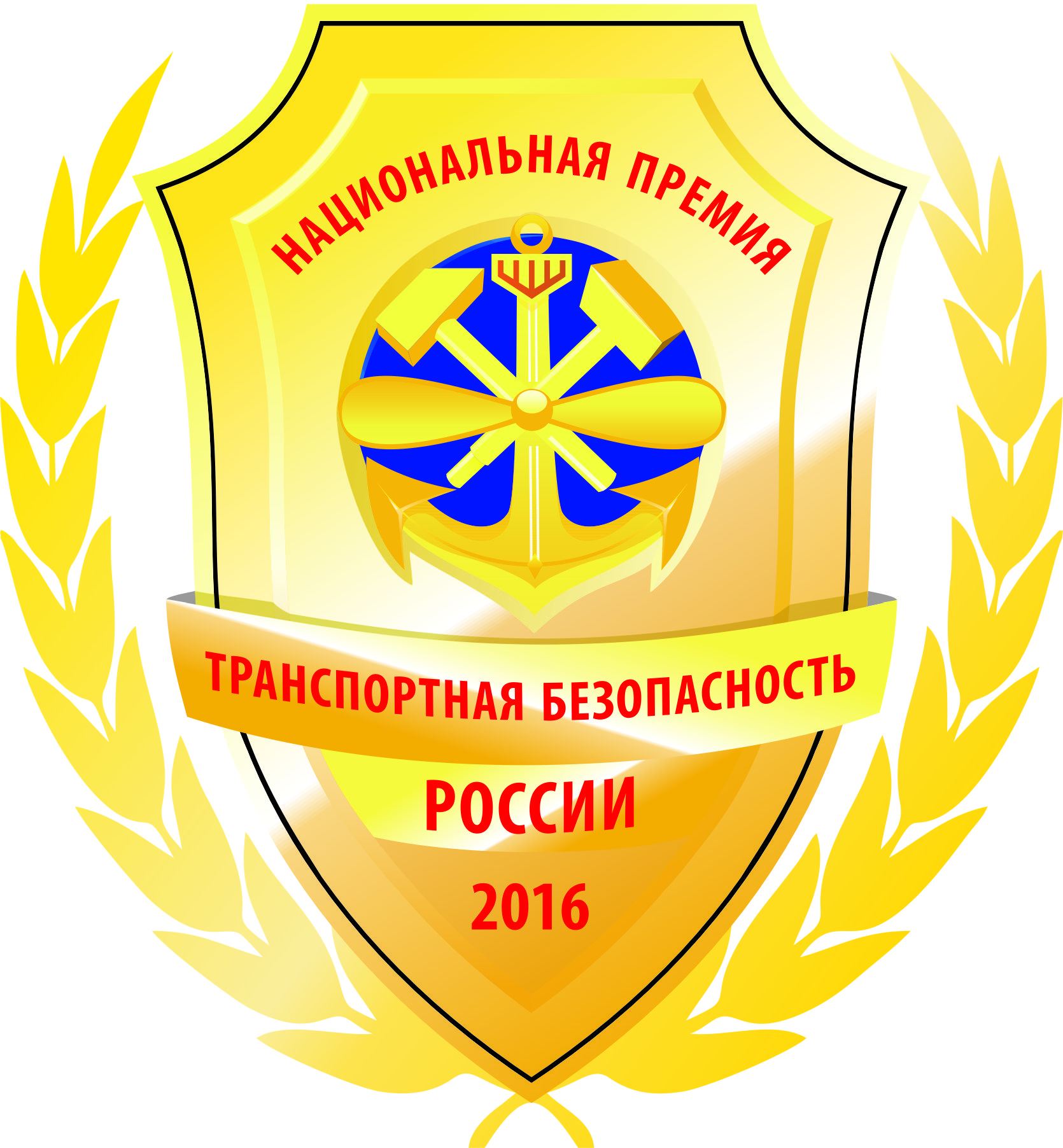 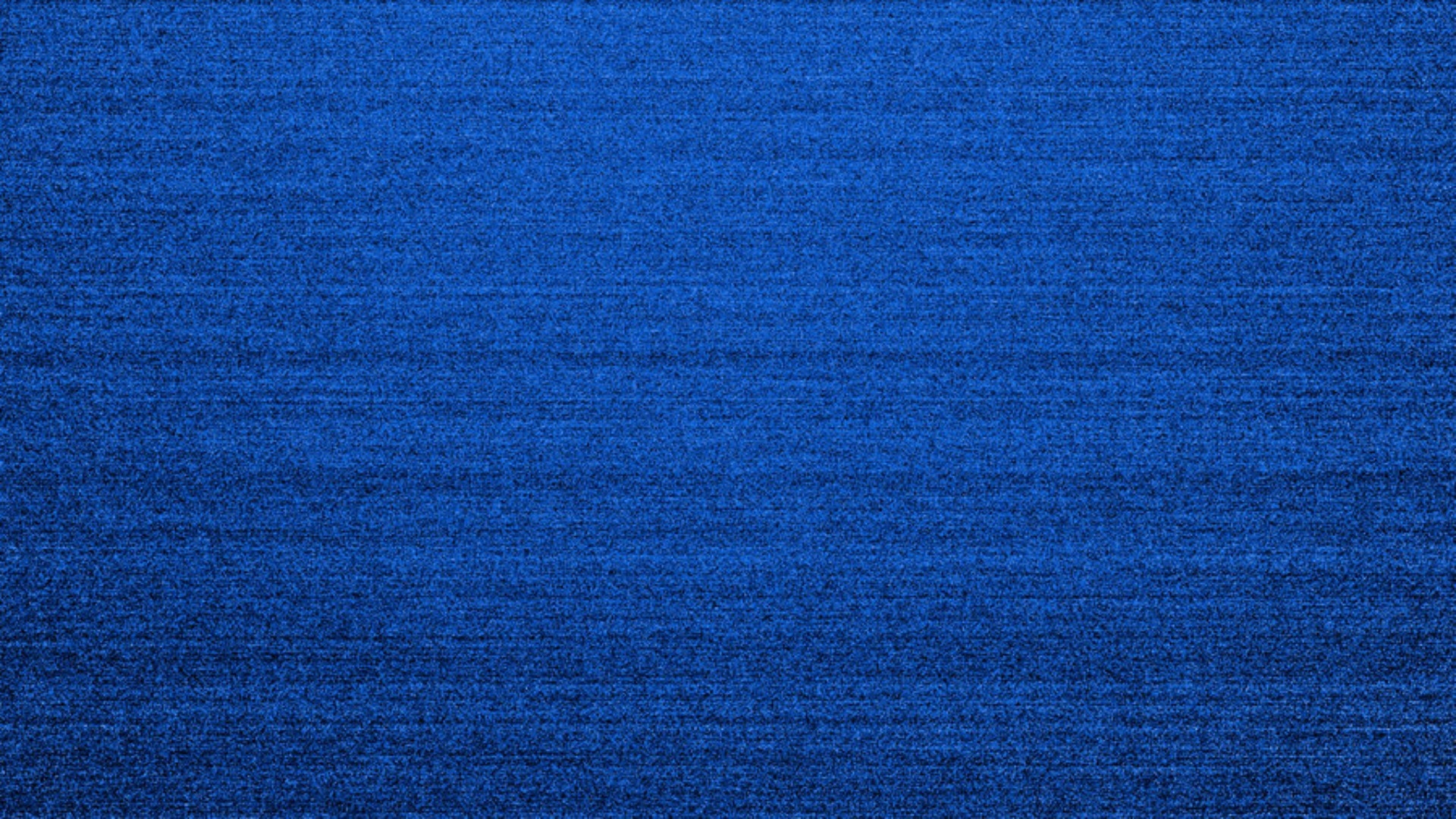 ПРЕЗЕНТАЦИЯ
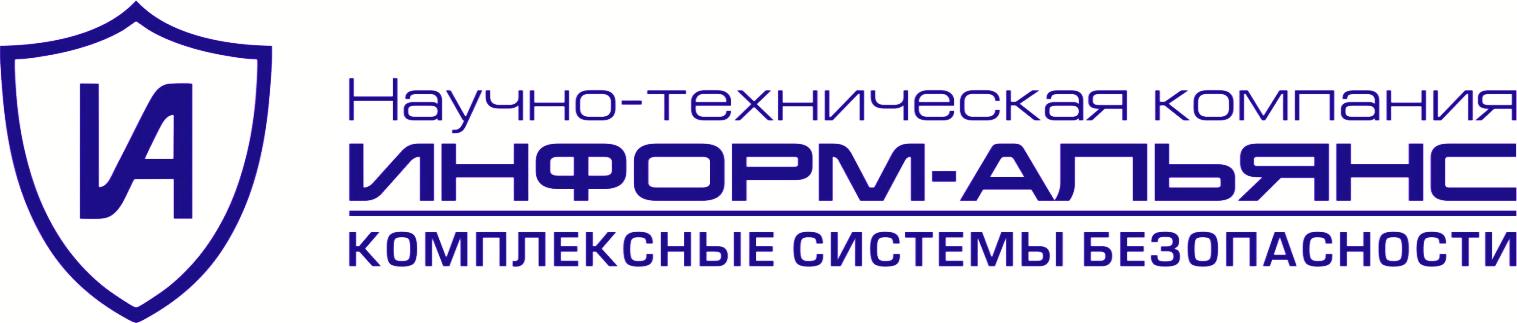 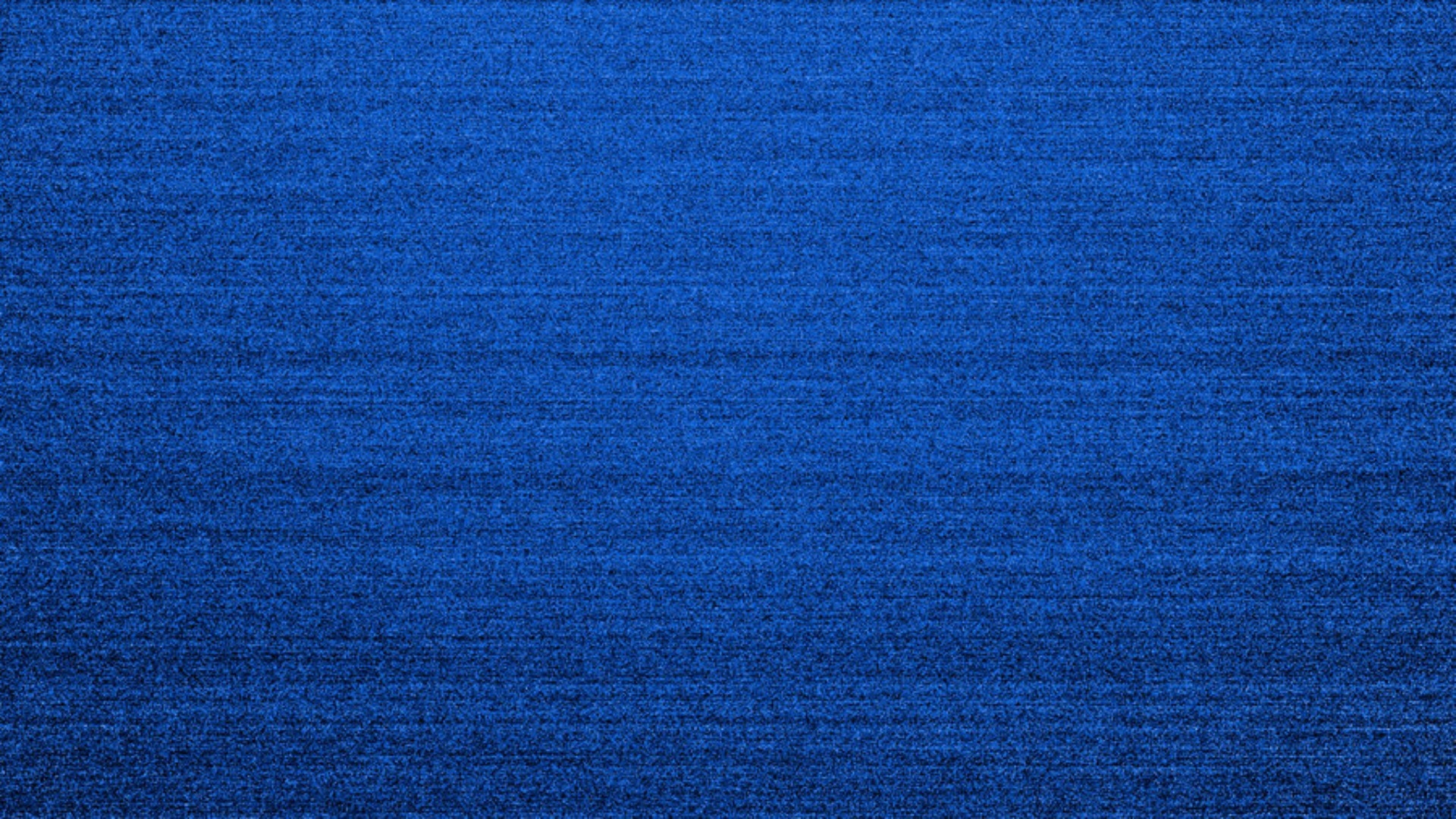 О компании
Научно-техническая компания «ИНФОРМ-АЛЬЯНС» создана в 2003 году с целью реализации имеющегося опыта создания больших автоматизированных систем управления национальной безопасности страны в интересах обеспечения безопасности и антитеррористической защищенности объектов капитального строительства, транспортной инфраструктуры, предприятий ТЭК, комплексов хозяйства и управления.

В структуре компании: Руководство, административный, системный, проектный, транспортной безопасности, инженерно-технический, строительно-монтажный и хозяйственный департаменты. Численность – от 50 до 100 человек (в зависимости от проектной загрузки).

Генеральный директор и учредитель компании: Новиков Александр Иванович – кандидат технических наук, старший научный сотрудник, Академик Всемирной Академии наук комплексной безопасности, член Межведомственной комиссии по обеспечению комплексной безопасности и антитеррористической защищенности объектов повышенного уровня ответственности  города Москвы, член секции Национального объединения проектировщиков "Комплексная безопасность и антитеррористическая защищенность зданий и сооружений", полковник запаса ВС РФ.

География выполнения работ: вся территория Российской Федерации.

С 2006 года компания является действительным членом Всемирной Академии Наук Комплексной Безопасности.

С 2014 года НТК «ИНФОРМ-АЛЬЯНС» является постоянным членом ассоциации «Транспортная Безопасность», в 2016 году удостоена ежегодной Национальной премии «Транспортная Безопасность России» в номинациях «За вклад в реализацию системы мер в области обеспечения транспортной безопасности» и «Лучший инновационный продукт в области обеспечения транспортной безопасности».

Компания входит в состав комитета Росстандарта «Безопасность транспортная» ТК500, Генеральный директор является членом межведомственной рабочей группы Министерства транспорта Российской Федерации по вопросам сертификации технических систем обеспечения транспортной безопасности.
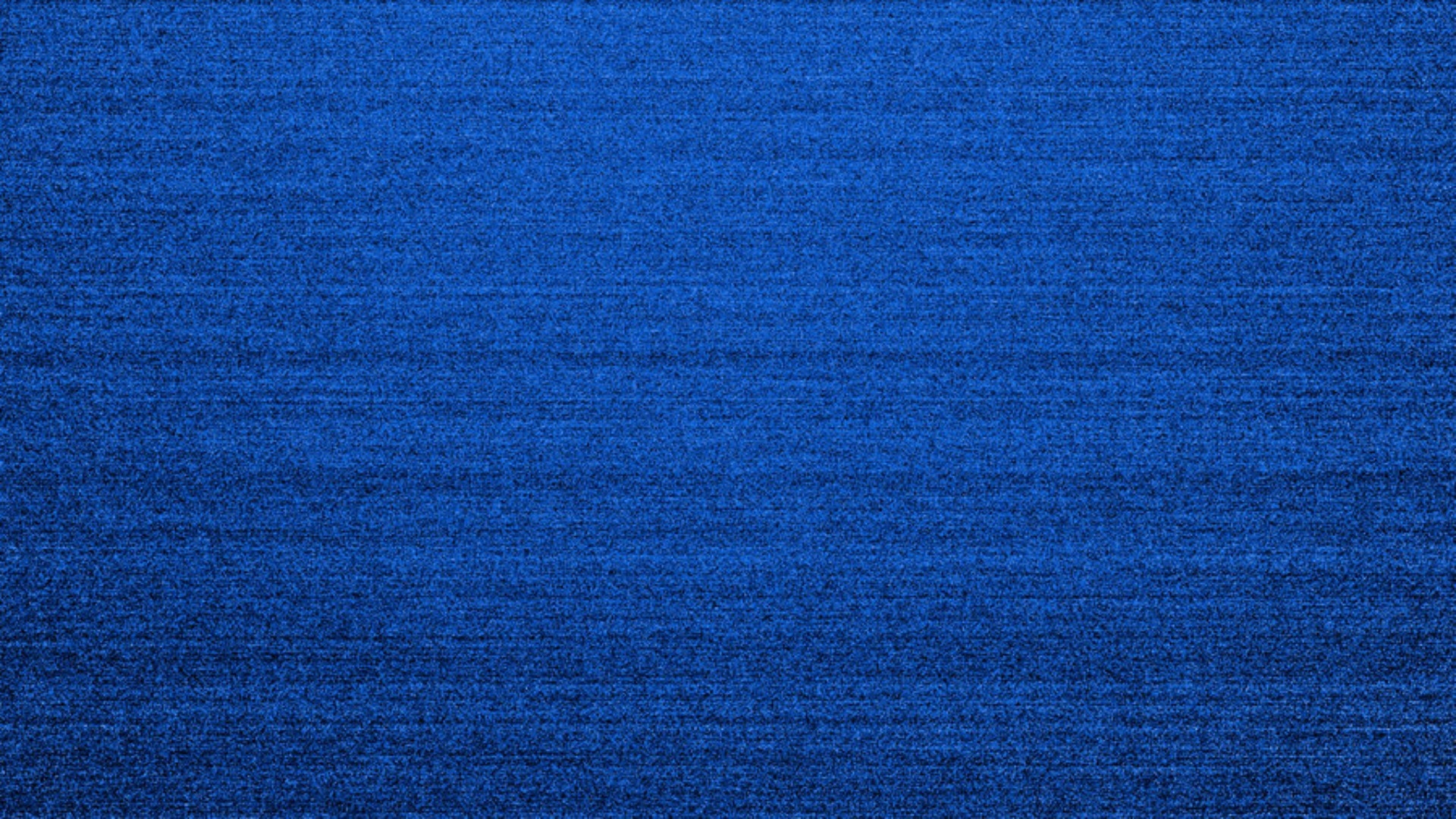 Наши Заказчики:
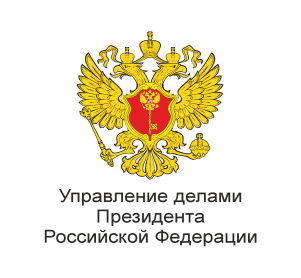 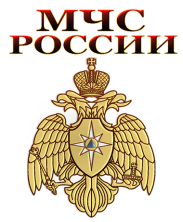 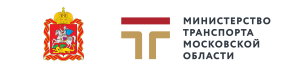 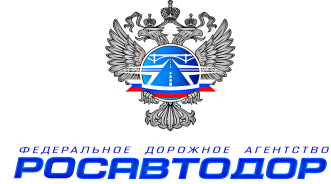 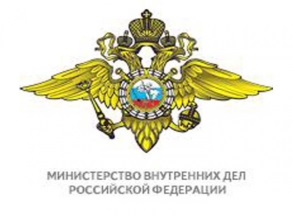 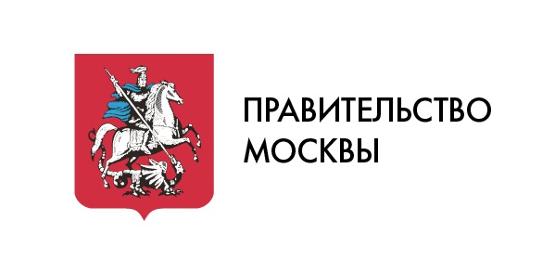 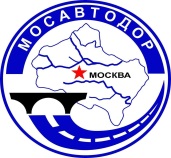 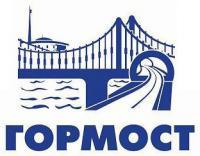 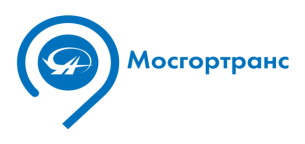 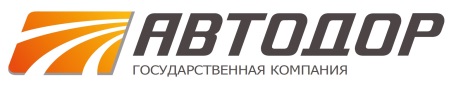 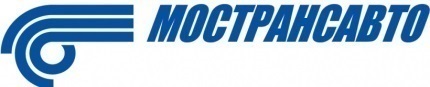 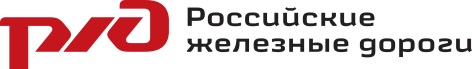 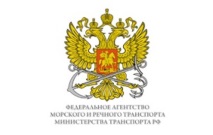 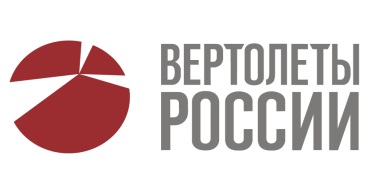 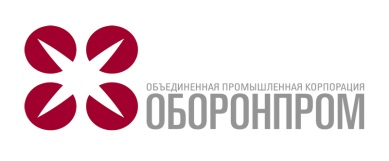 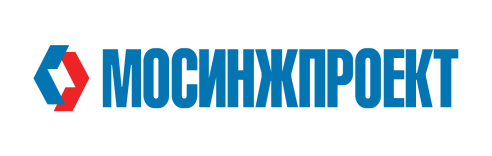 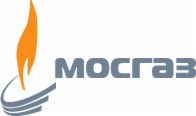 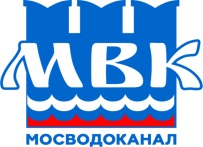 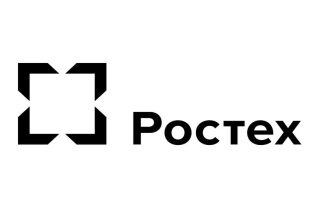 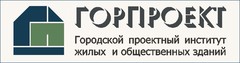 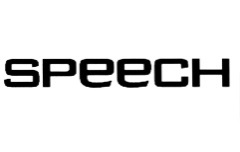 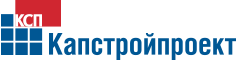 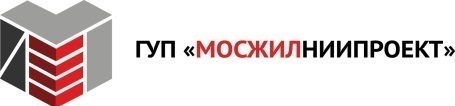 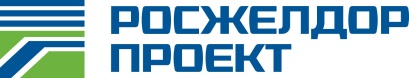 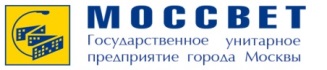 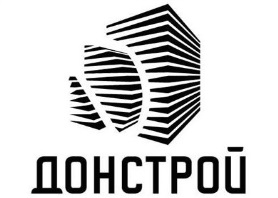 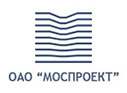 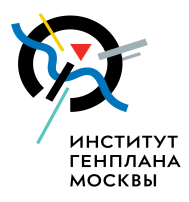 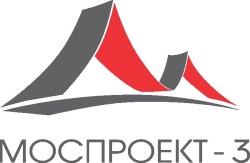 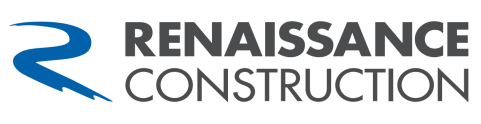 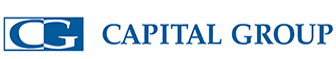 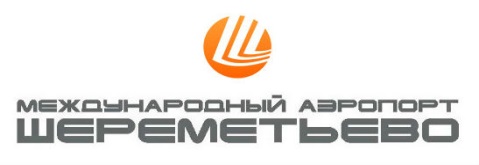 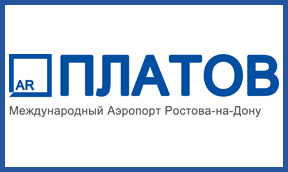 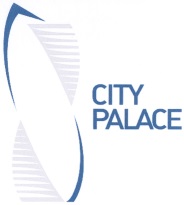 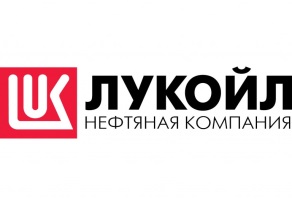 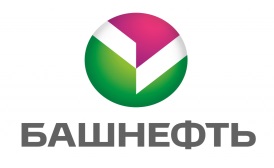 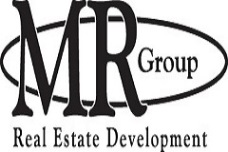 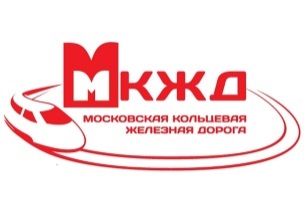 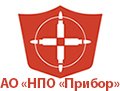 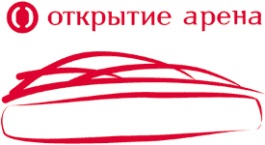 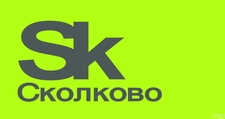 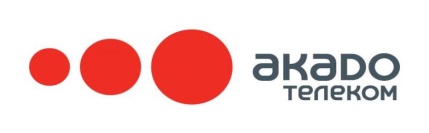 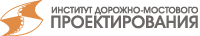 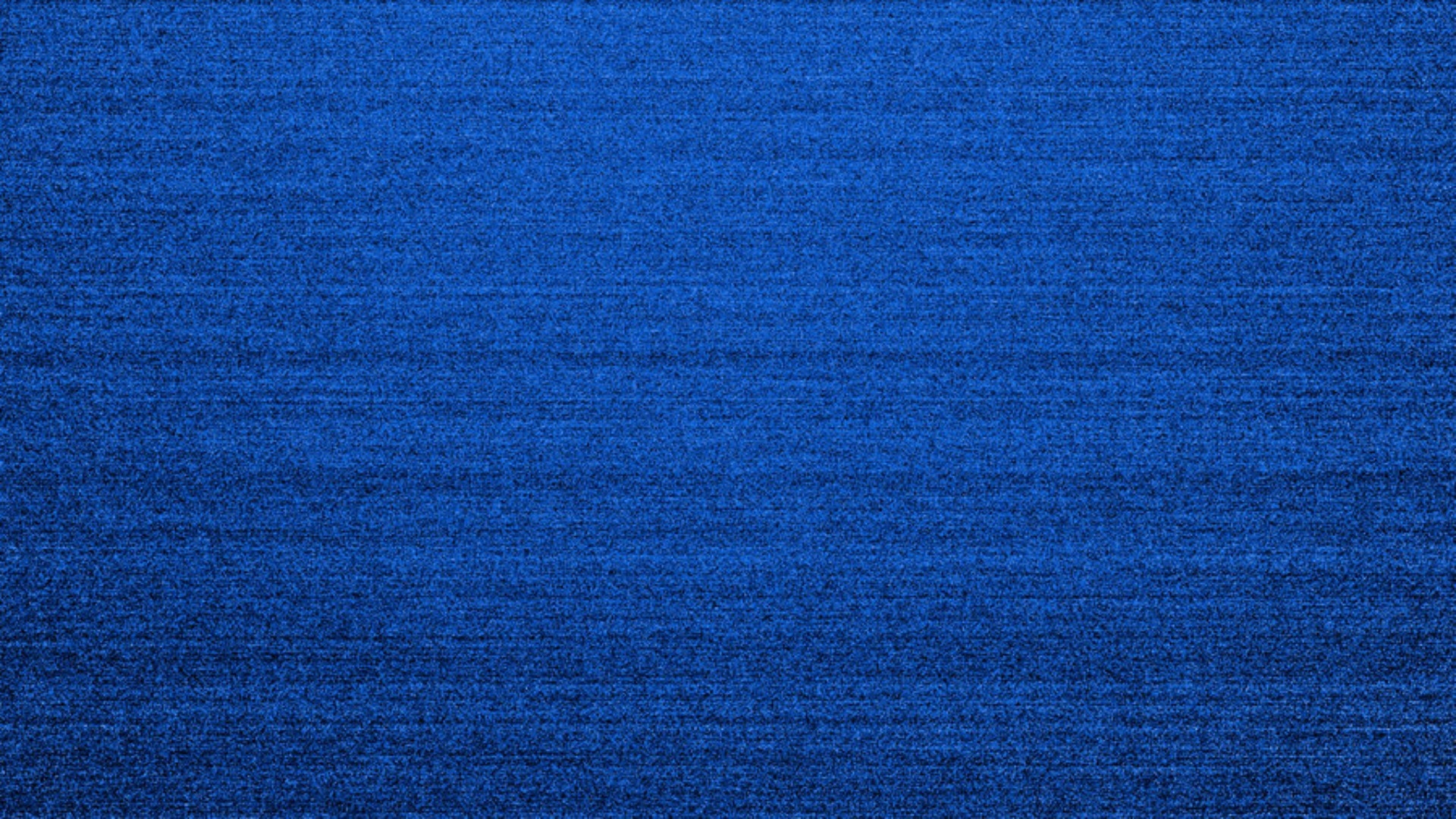 Свидетельства, лицензии
а аккредитация компании
Лицензия ФСБ
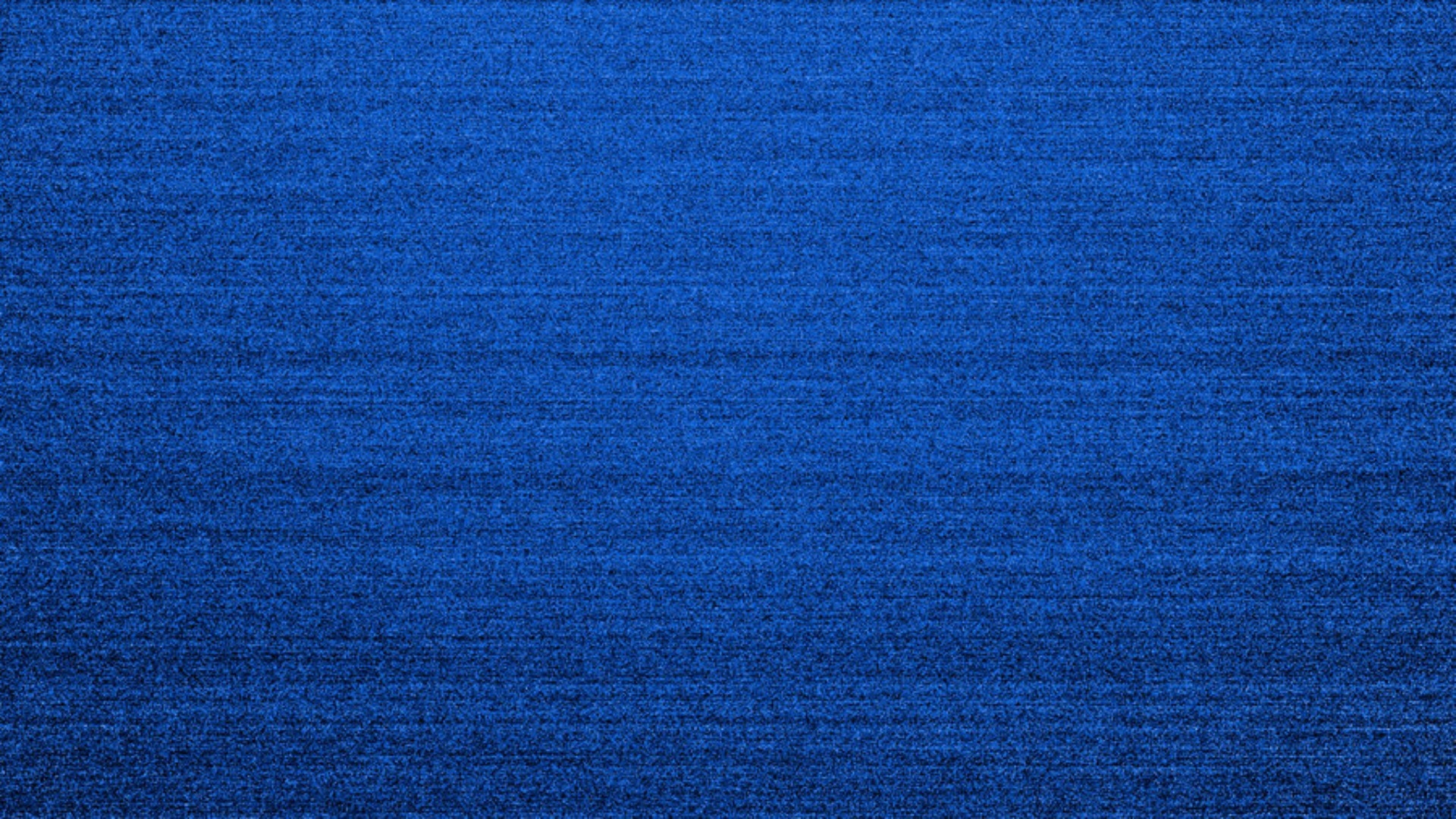 На проведение работ, связанных с использованием сведений, составляющих Государственную тайну.
Лицензия ФСТЭК
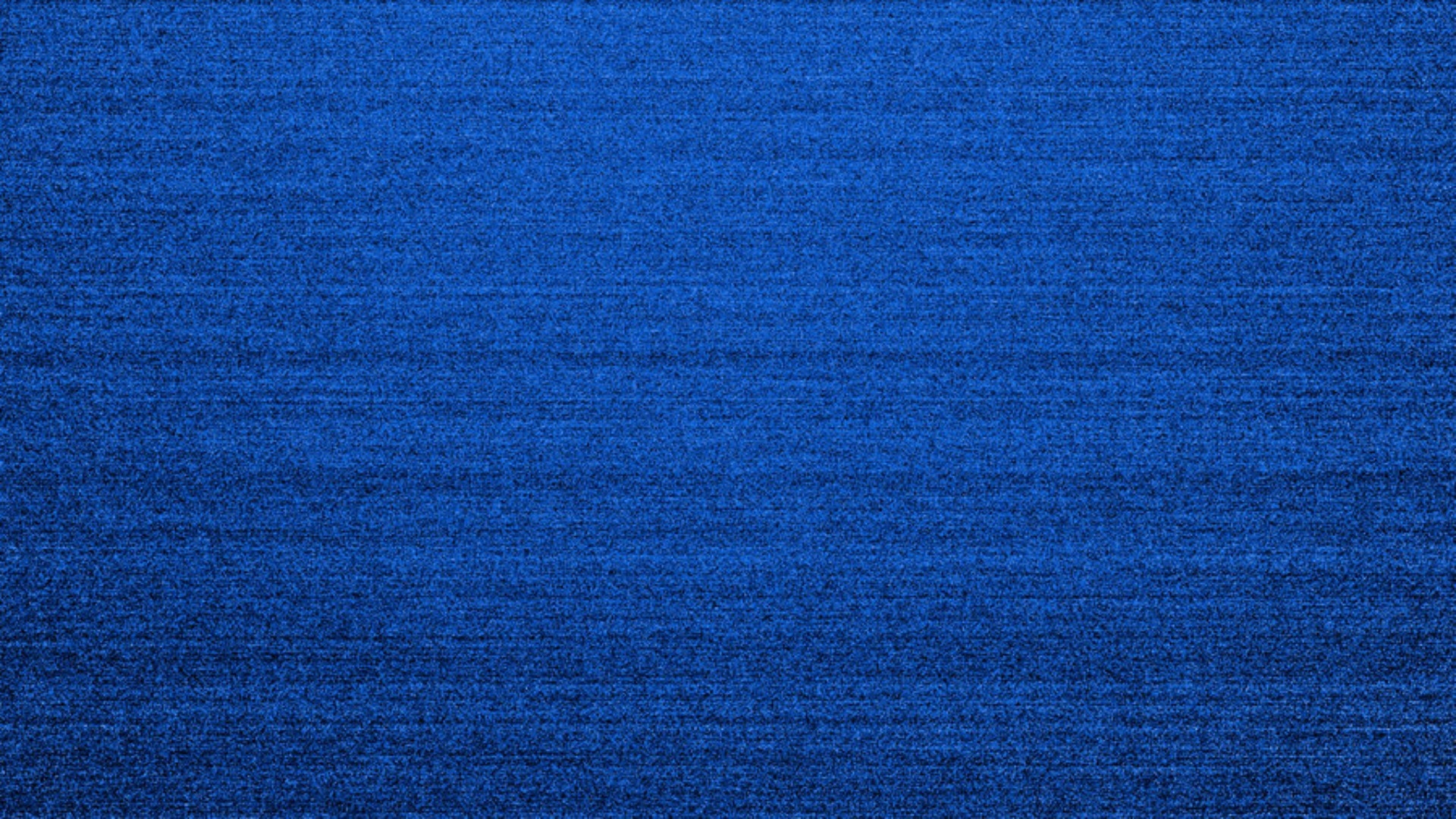 На деятельность по разработке и производству средств защиты конфиденциальной информации.
На деятельность по технической защите конфиденциальной информации.
Лицензия МЧС
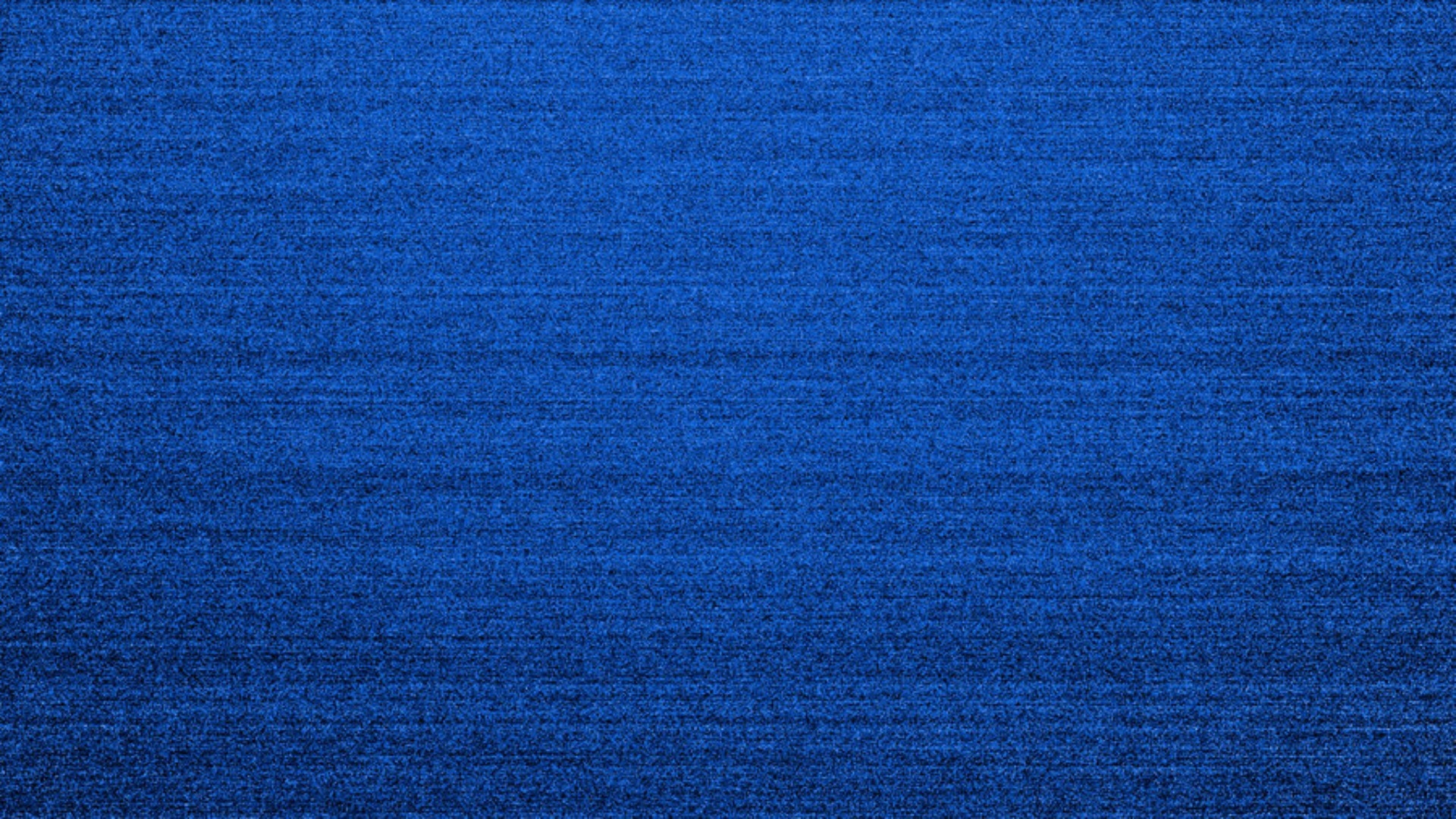 На осуществление производства работ по монтажу, ремонту и обслуживанию средств обеспечения пожарной безопасности зданий и сооружений.
Саморегулируемые организации
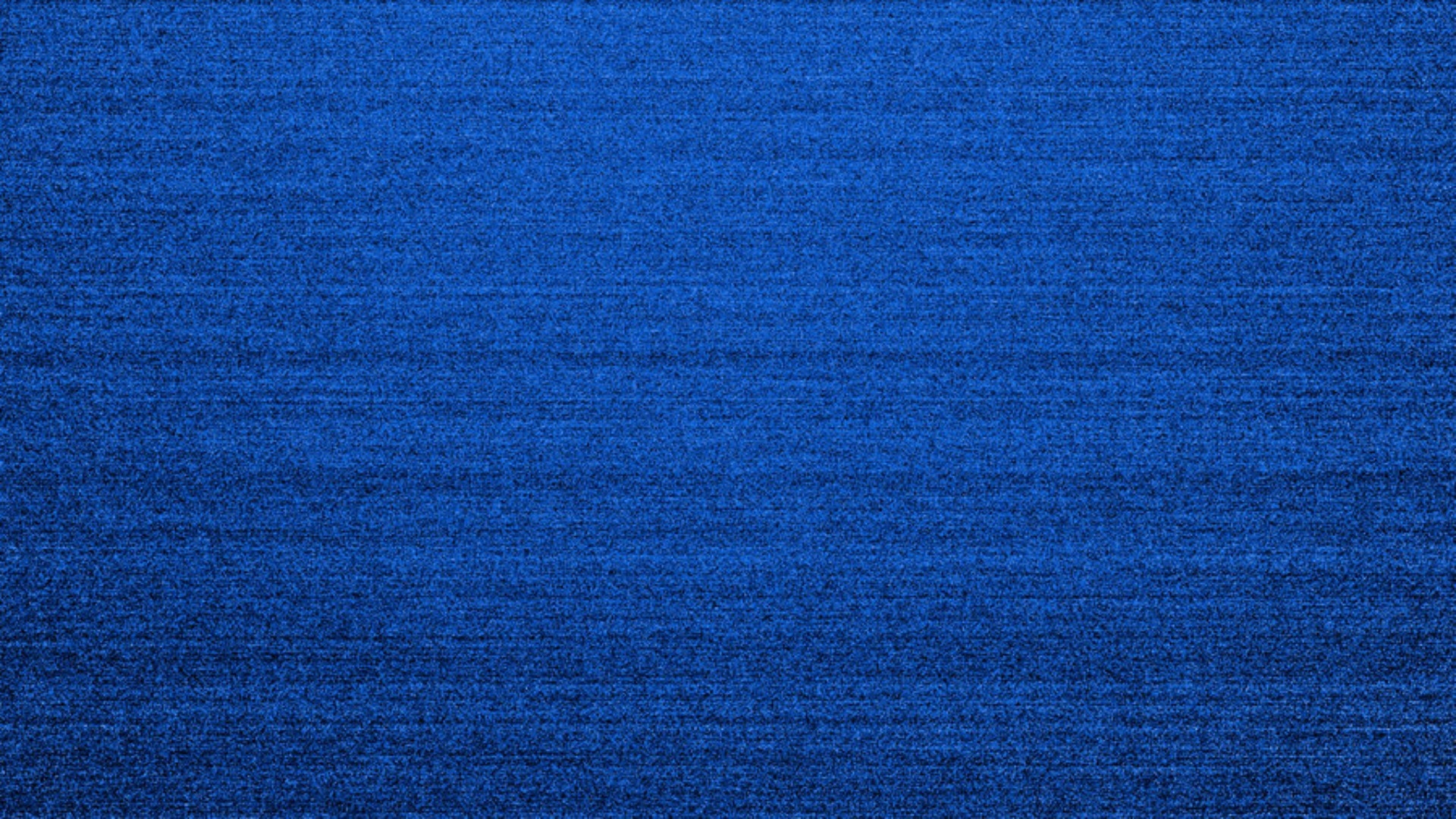 Ассоциация «Объединение генеральных подрядчиков в строительстве» - на проведение строительных работ;
Ассоциация «Межрегиональное объединение транспортного строительства» - на проведение строительных работ;
Ассоциация «Саморегулируемая организация Гильдия архитекторов и проектировщиков» - на осуществление подготовки проектной документации и проведения инженерных изысканий;
Некоммерческое партнерство «ОборонСтройИзыскания» - на осуществление инженерных изысканий;
Некоммерческое партнерство «Экспертпромбезопасность» - на осуществление экспертной деятельности в области промышленной безопасности;
Аккредитации
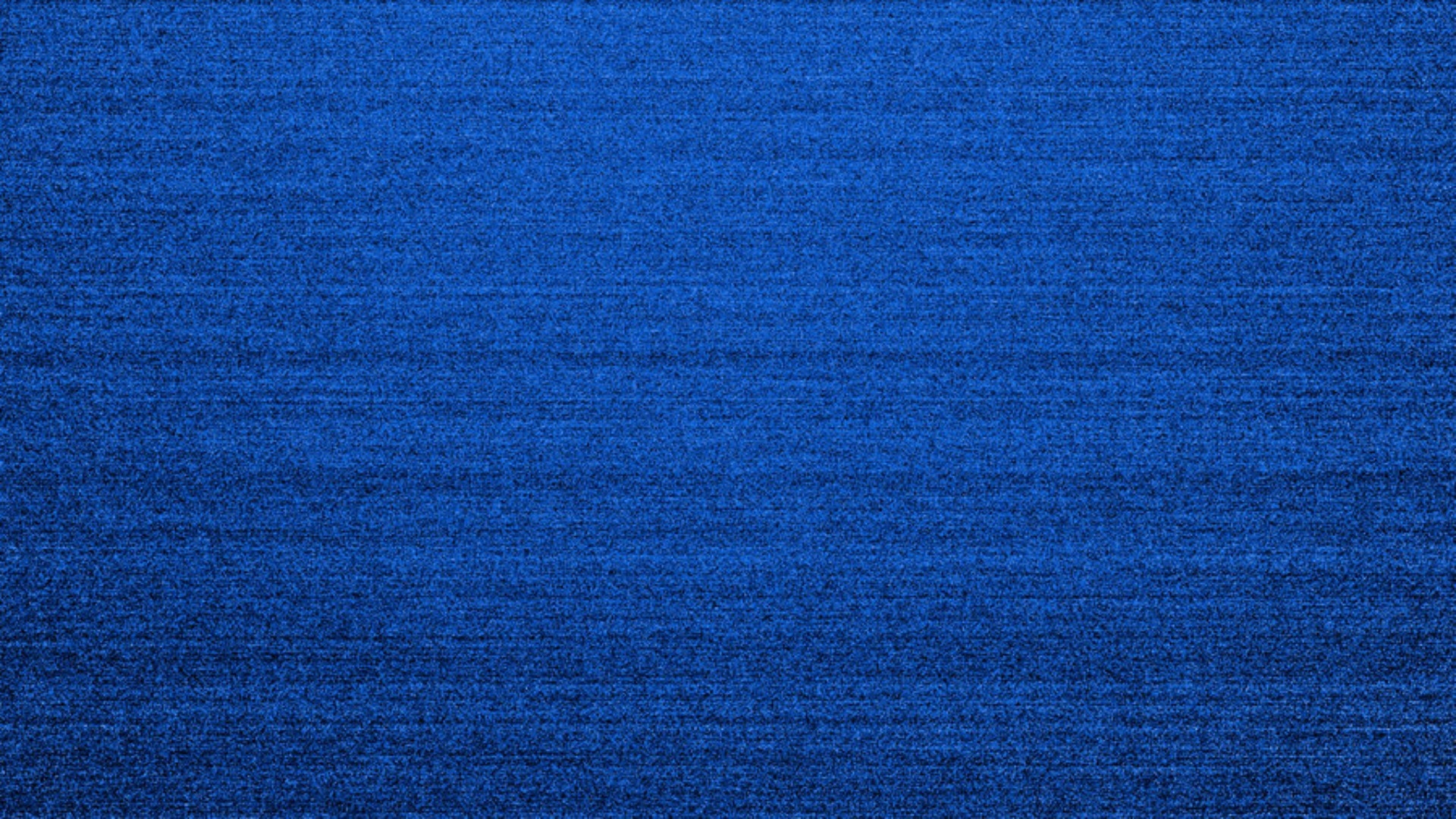 Свидетельство об аккредитации организации Министерством транспорта РФ на право проведения оценки уязвимости объектов транспортной инфраструктуры и транспортных средств в сферах автомобильного транспорта и дорожного хозяйства, железнодорожного, воздушного, морского и речного транспорта.
Сертификаты
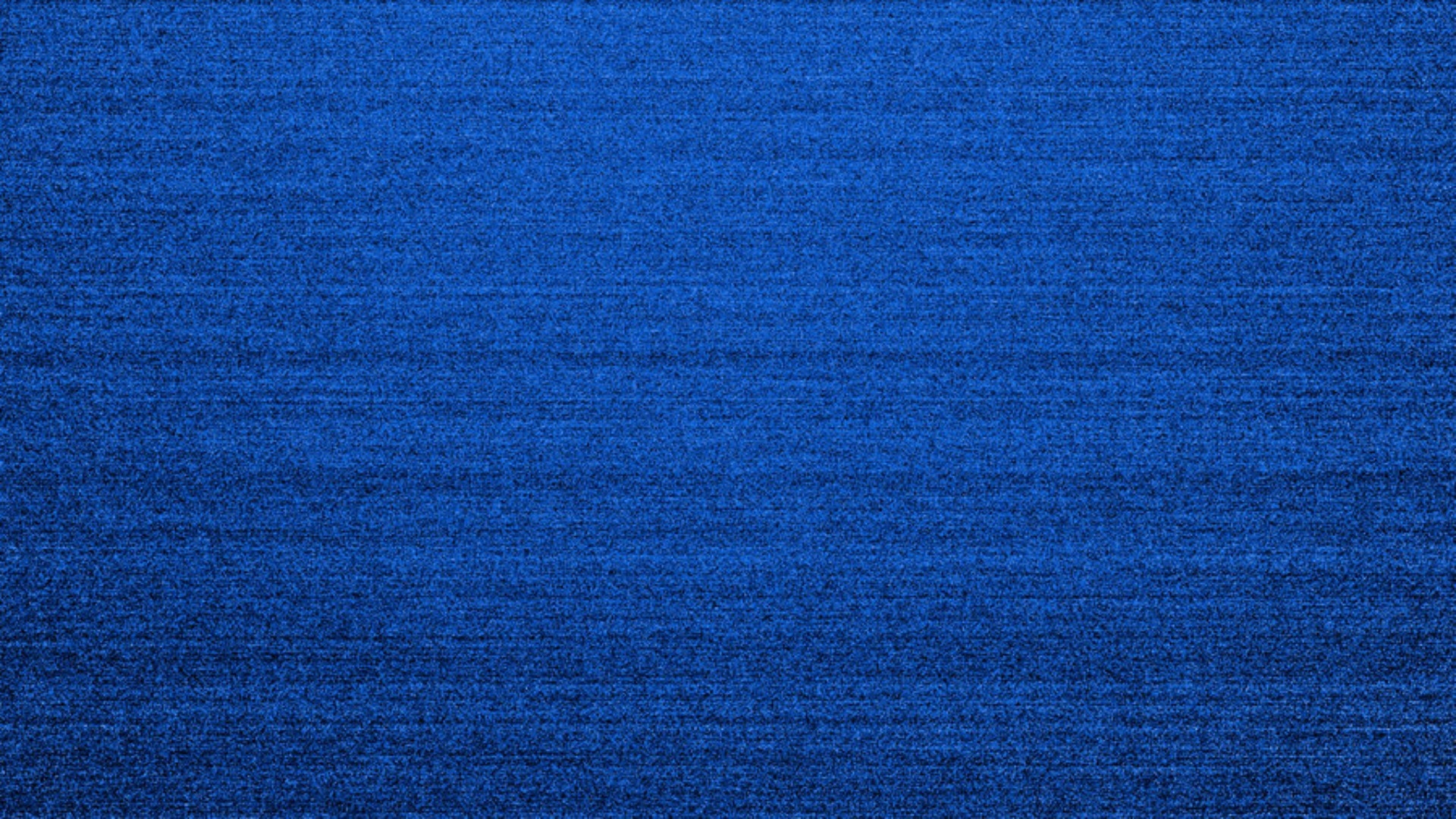 Сертификат соответствия менеджмента качества ISO-9001, распространяемый на разработку, проектирование, производство, эксплуатацию, строительно-монтажные и пуско-наладочные работы комплексных систем безопасности;
Сертификат РПО 2016:2018 (VCS RAO 2016:2018) о подтверждении соблюдения компанией действующего законодательства РФ в области поставок продукции (работ, услуг), способности осуществления поставки продукции (работ, услуг) требуемого качества в установленные контрактами (договорами, соглашениями) сроки.
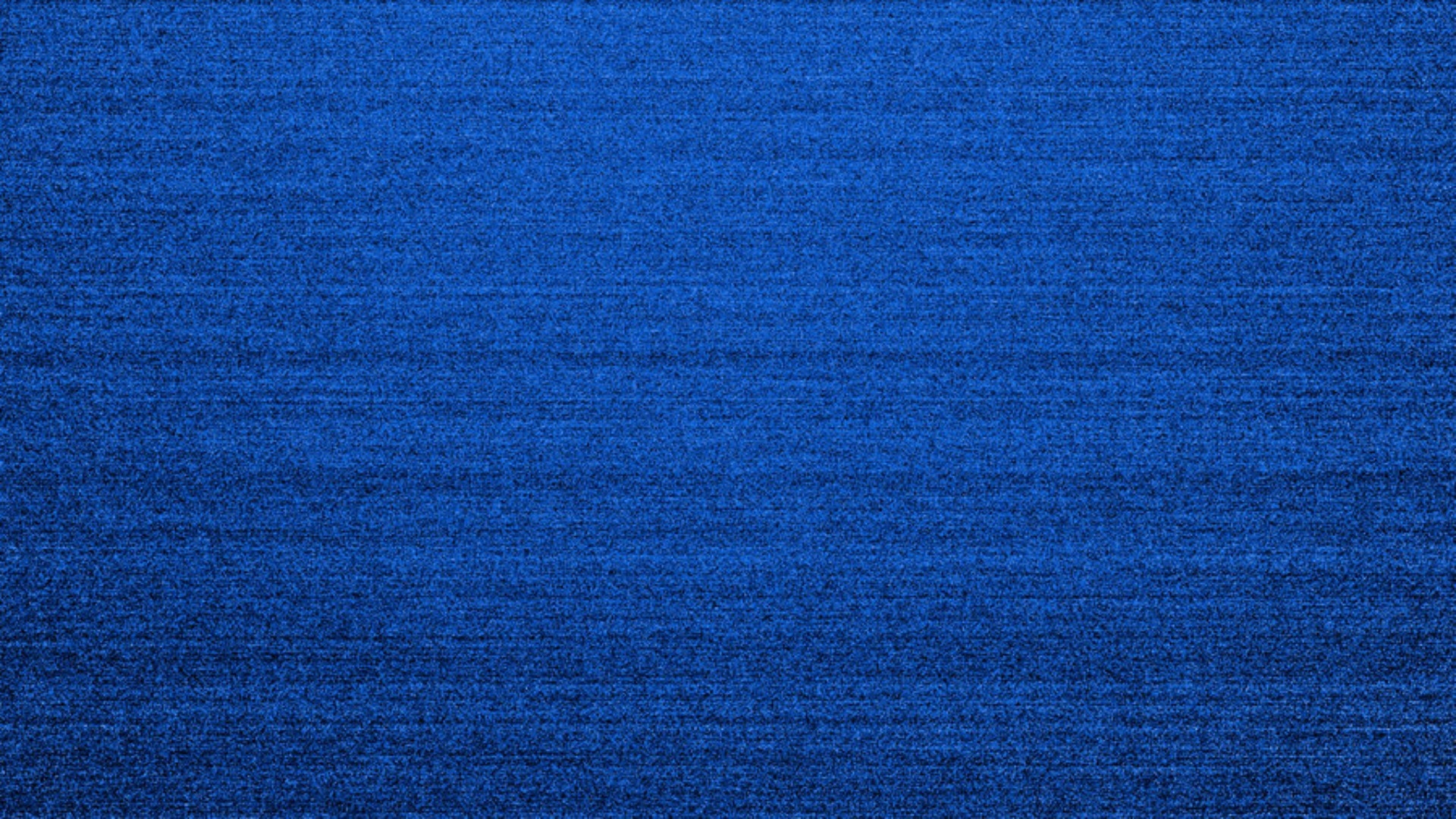 Специализация компании
Разработка концепций и обоснование программ создания автоматизированных систем обеспечения безопасности и антитеррористической защищенности объектов;

Оценка уязвимости объектов от угроз террористического и комплексного характера, разработка паспортов безопасности объектов повышенного уровня ответственности;

Разработка специальных технических условий и проектной документации создания автоматизированных систем обеспечения безопасности и антитеррористической защищенности объектов и комплексов, автоматизированных систем мониторинга и управления инженерных сетей и систем, специальных разделов проектной документации (мероприятия антитеррористической защищенности, транспортная безопасность, СМИС, СМИК, ИТМ ГОЧС, промышленная безопасность);

Разработка и внедрение больших информационно-аналитических систем в интересах обеспечения комплексной и транспортной безопасности;

Выполнение строительно-монтажных и пуско-наладочных работ по созданию автоматизированных систем обеспечения безопасности и антитеррористической защищенности объектов и комплексов, автоматизированных систем мониторинга и управления инженерных сетей и систем, специальных и слаботочных систем любого уровня сложности;

Эксплуатация систем обеспечения безопасности и антитеррористической защищенности объектов и комплексов, автоматизированных систем мониторинга и управления инженерных сетей и систем, специальных и слаботочных систем;

Выполнение научно-исследовательских работ по проблемам обеспечения безопасности градостроительных комплексов различного назначения, технически сложных и уникальных объектов, объектов транспортной инфраструктуры, комплексов хозяйства и управления;

Осуществление строительного контроля и авторского надзора;

Осуществление технического обслуживания инженерно-технических средств (систем) обеспечения безопасности, слаботочных систем;

Разработка специализированного программного обеспечения и оборудования для обеспечения транспортной безопасности.
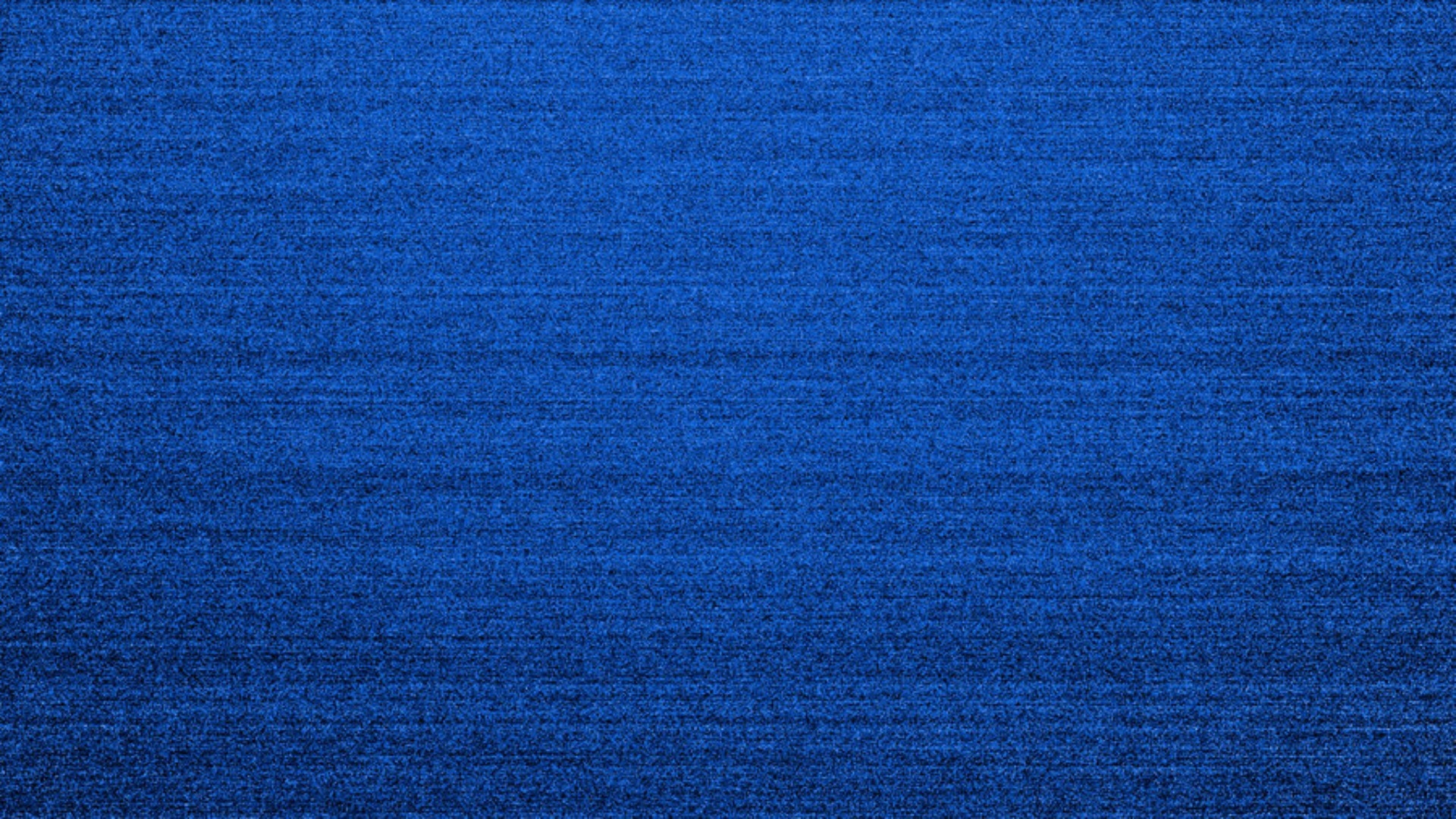 Основные 
           реализованные
проекты
Концепции
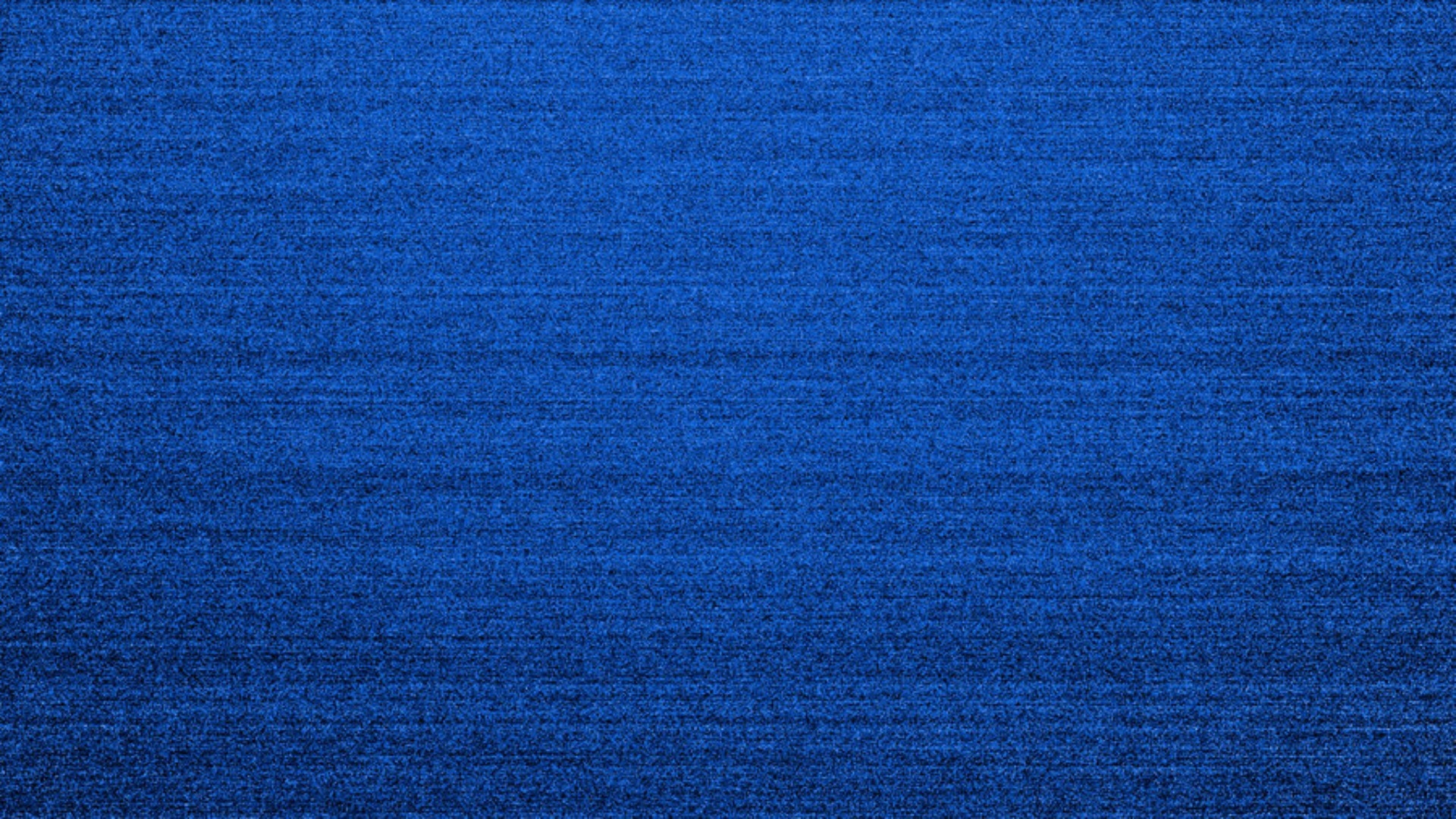 Единая система мониторинга и обеспечения безопасности населения, критически важных и потенциально опасных объектов, перевозки опасных грузов города Москвы (концепция одобрена Советом Безопасности РФ);

Обеспечение комплексной безопасности и антитеррористической защищенности инновационного центра «СКОЛКОВО» (концепция разработана совместно с ФГУ ВНИИ ГОЧС (ФЦ));

Комплексное обеспечение безопасности нефтяной компании «БАШНЕФТЬ»;

Повышение безопасности и антитеррористической защищенности гостиничных предприятий города Москвы (концепция и комплекс мероприятий утверждены Распоряжением Правительства г.Москвы №1529-РП);

Комплексная система безопасности и жизнеобеспечения ММДЦ «Москва-Сити» (концепция утверждена Распоряжением Правительства г.Москвы №637-РП);

Комплексное обеспечение безопасности уникальных и высотных объектов города Москвы (концепция утверждена Распоряжением Правительства г.Москвы №135-РП);

Комплексное обеспечение безопасности и антитеррористической защищенности объекта строительства: «Развитие территории от ТТК до Минской улицы с освоением надпутевого пространства участка Киевского направления МЖД»;

Программа мероприятий по усилению защищенности инженерных сооружений транспортной инфраструктуры города Москвы (концепция одобрена Антитеррористической комиссией г.Москвы и реализована в проектной документации); 

Система мониторинга и обеспечения безопасности Панфиловского района Зеленоградского АО города Москвы (система реализована и сдана в эксплуатацию)
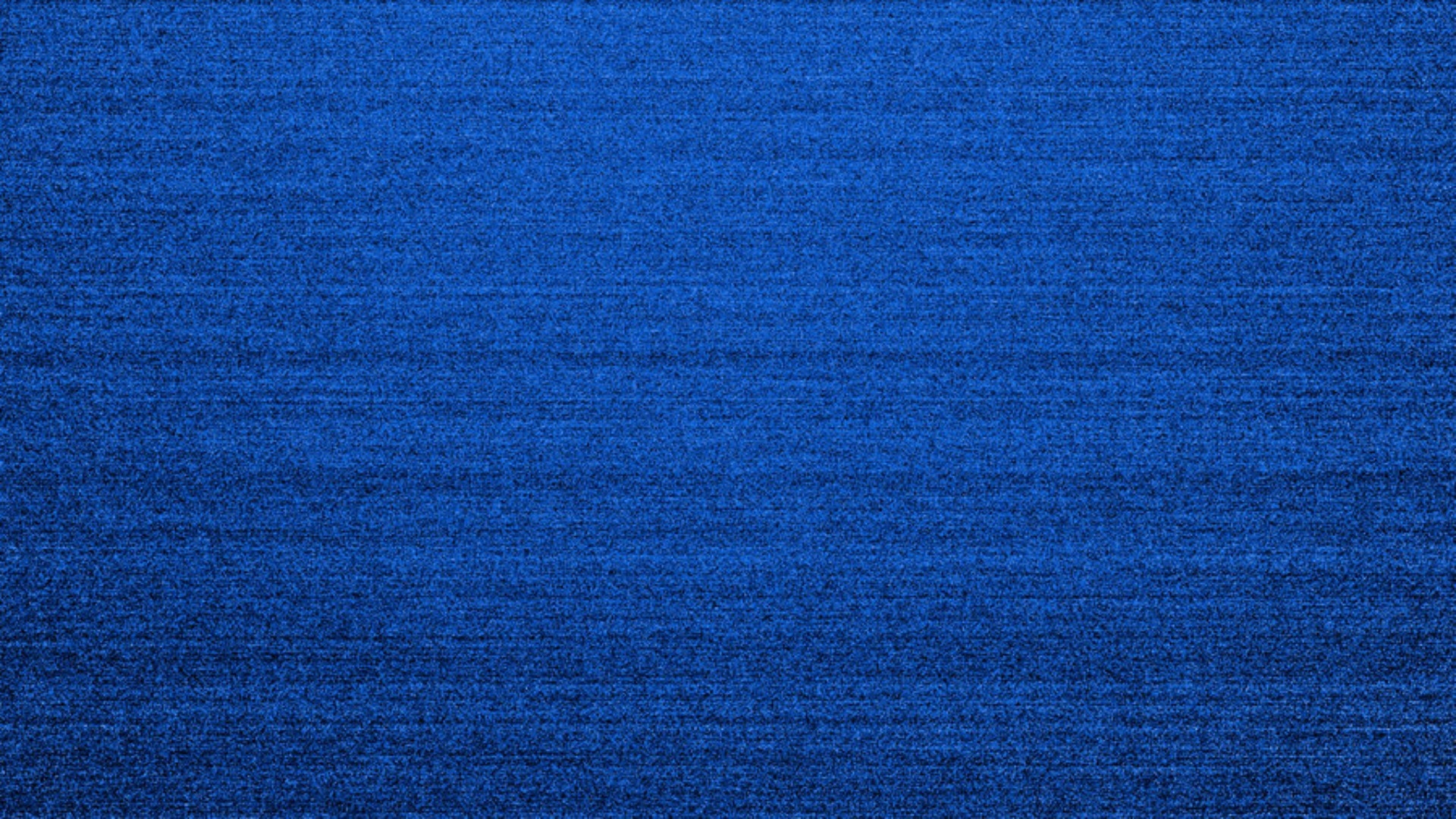 Основные 
           реализованные
проекты
Научно-исследовательские работы
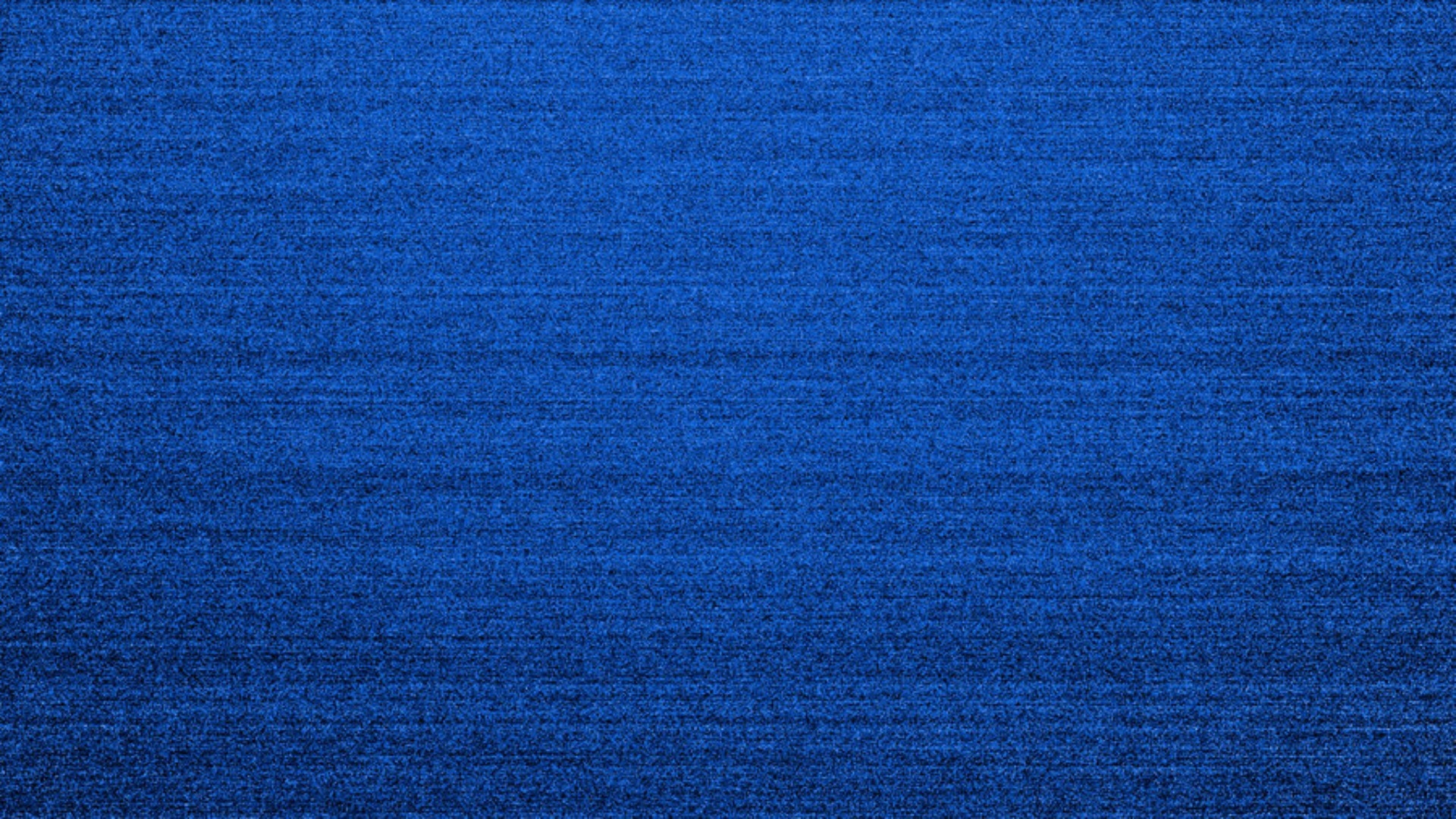 Разработка концептуальных решений по научно-техническому и финансовому обеспечению принятия решений по созданию системы обеспечения безопасности транспортной инфраструктуры в интересах ГУТ МВД России;

Разработка требований по интегрированию систем антитеррористической защищенности и комплексной безопасности критически важных объектов в Единую систему мониторинга и обеспечения безопасности населения, критически важных объектов и особо опасных грузов города Москвы;

Исследование и разработка методики определения уязвимости объектов с целью создания эффективной системы комплексной безопасности и антитеррористической защищенности;

Разработка требований по интегрированию систем антитеррористической защищенности и комплексной безопасности эксплуатируемых высотных жилых зданий в Единую систему мониторинга и обеспечения безопасности населения, критически важных объектов и особо опасных грузов города Москвы;

Разработка методики обследования объектов ГУП «МОСГАЗ» и требований по усилению безопасности;

Разработка Программы мероприятий по обеспечению защищенности объектов ГУП «МОСГАЗ» (программа одобрена Антитеррористической комиссией города Москвы);

Разработка методики обследования объектов ГУП «МОСГОРТЕПЛО» и требований по усилению безопасности;

Методическое обеспечение обследования объектов ГУП «МОСГОРТЕПЛО» и разработка комплексного заключения по выполнению требований на усиление безопасности объектов и перечня мероприятий по повышению уровня их безопасности;

Разработка методики обследования объектов ГУП «МОССВЕТ» и требований по усилению безопасности;

Разработка методики обследования объектов ГУП «ТЕПЛОРЕМОНТНАЛАДКА» и требований по усилению безопасности;

Разработка и обоснование программы мероприятий по усилению защищенности инженерных сооружений транспортной инфраструктуры города Москвы (ГУП «ГОРМОСТ»);
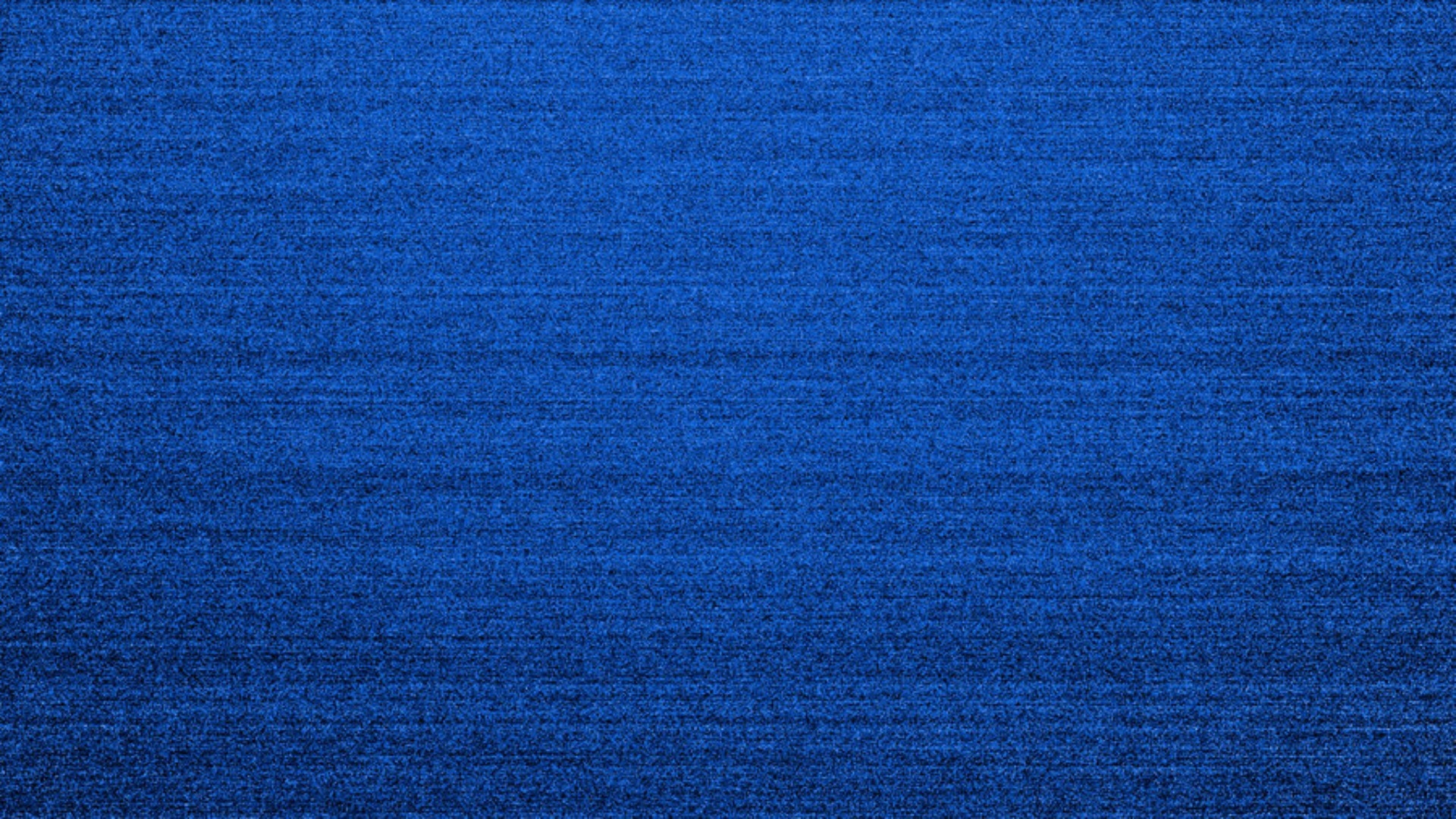 Основные 
           реализованные
проекты
Разработка возможных моделей угроз высотным зданиям и сооружениям города Москвы;

Расчёт параметров эвакуации людей с территории ММДЦ «Москва-Сити» при возникновении ЧС с разработкой вариантов эвакуации, а также требований к пешеходным тоннелям, обеспечивающим эвакуацию;

Разработка методики проведения обследования комплексной безопасности и антитеррористической защищенности эксплуатируемых жилых зданий г. Москвы;

Разработка учебно-методических материалов для повышения квалификации кадров в сфере комплексной безопасности и антитеррористической защищенности высотных зданий и сооружений г. Москвы;

Разработка основных требований по обеспечению физической охраны и безопасности эксплуатируемых высотных жилых зданий;

Разработка положения о порядке проведения аудита состояния антитеррористической защищенности и комплексной безопасности высотных зданий и уникальных объектов г. Москвы в процессе строительства, в т. ч. на этапе сдачи объектов в эксплуатацию;

Разработка и обоснование методики зонирования высотных объектов по степени обеспечения антитеррористической защищенности и комплексной безопасности;

Разработка методических рекомендаций по разработке математической модели оценки и прогнозирования кризисных ситуаций в высотных зданиях и сооружениях в интересах принятия решений по предупреждению и локализации их возможных последствий;

Разработка программного обеспечения для автоматизированной системы управления системой антитеррористической защищенности и комплексной безопасности высотных (уникальных) объектов;

Разработка общих и типовых регламентов функционирования системы антитеррористической защищенности и комплексной безопасности высотных (уникальных) объектов;
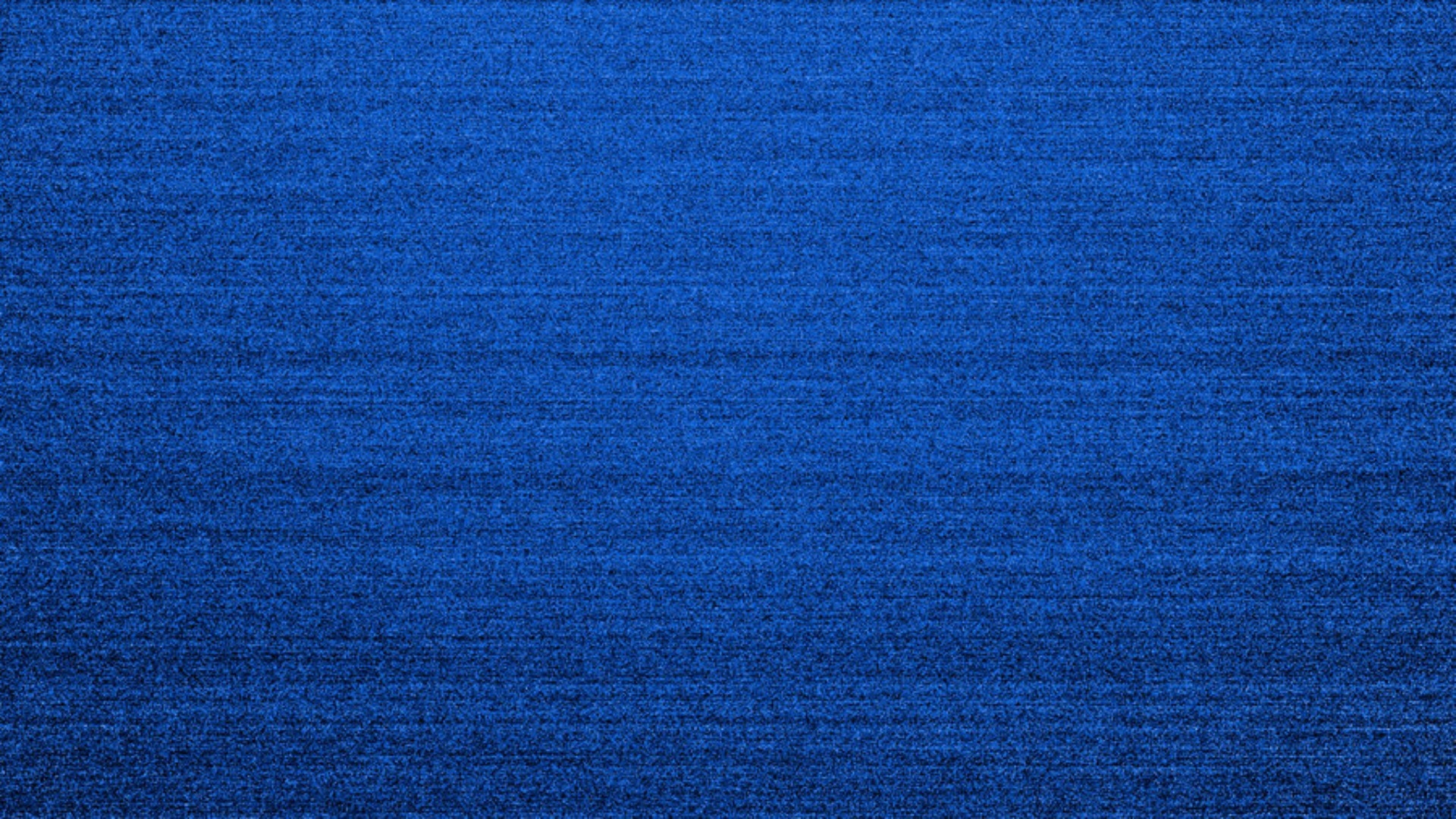 Основные 
           реализованные
проекты
Создание и внедрение информационно-аналитической системы на оптово-распределительном центре.

Разработка комплексной системы защиты данных от несанкционированного доступа и подсистемы авторизации пользователей инструментальных средств обмена данными между ДЭПиР и участниками городского инвестиционно-строительного процесса на базе Internet-технологий;

Разработка методического обеспечения обследования,  единых требований и предложений по повышению безопасности объектов МГУП «Мосводоканал»;

Разработка положения о порядке осуществления мониторинга состояния антитеррористической защищенности и комплексной безопасности высотных зданий и уникальных объектов г. Москвы в процессе строительства, в т.ч. на этапе сдачи объектов в эксплуатацию;

Корректировка Концепции Единой системы мониторинга и обеспечения безопасности населения,  критически важных объектов и особо опасных грузов;
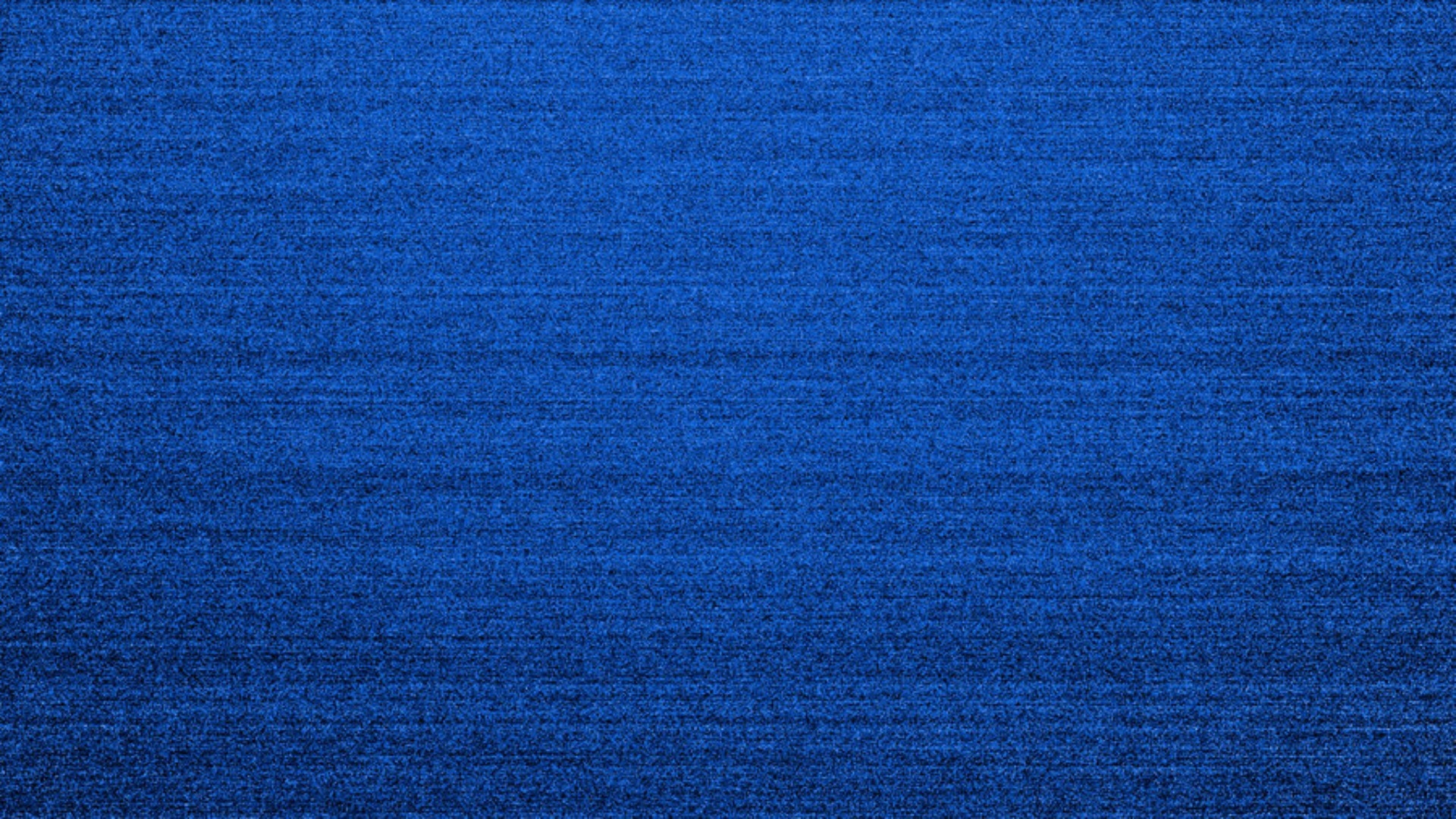 Основные 
           реализованные
проекты
Проектно-изыскательские работы
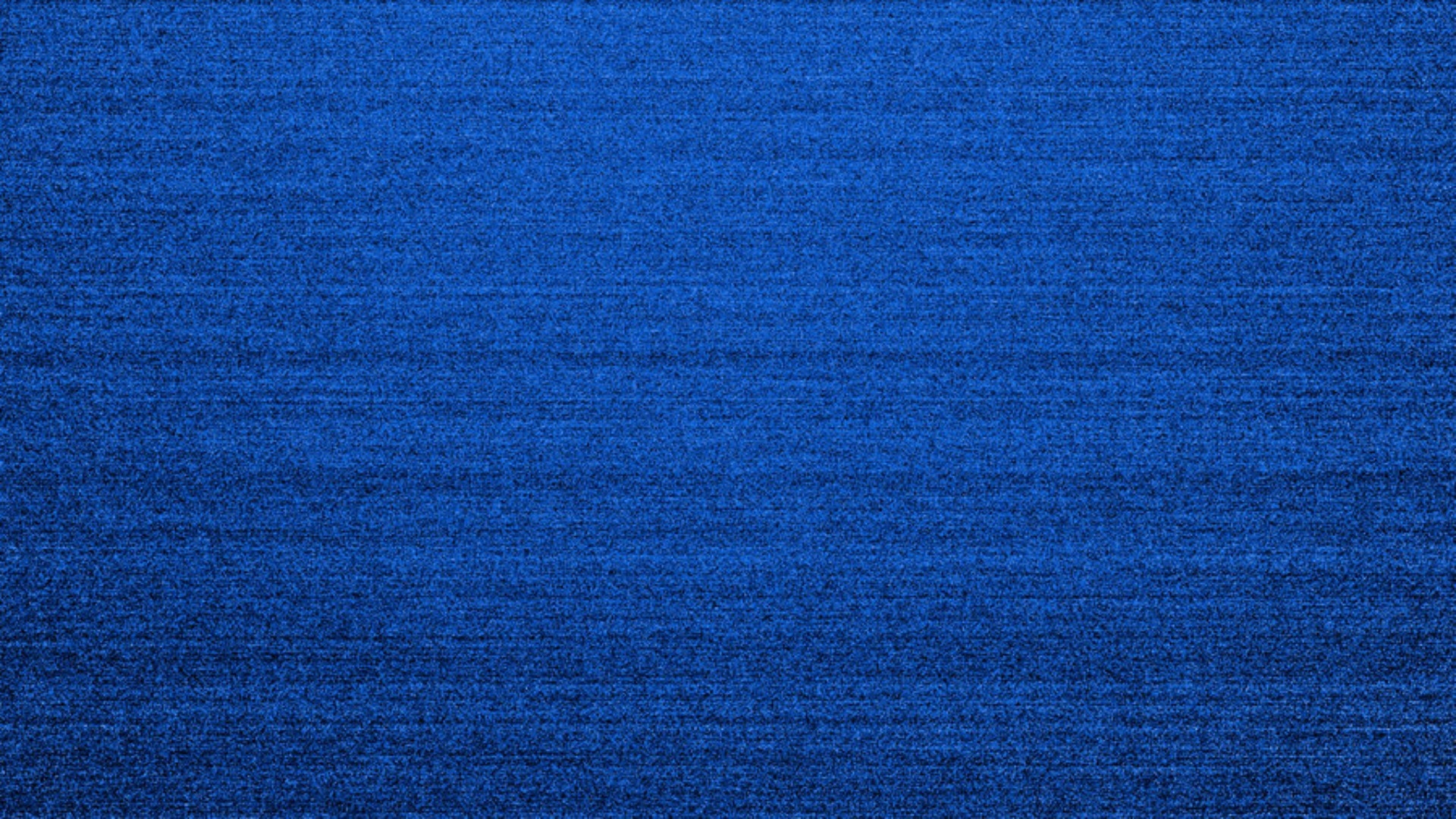 Разработка проектной документации по системам обеспечения транспортной безопасности, обеспечению антитеррористической защищенности, технических систем обеспечения безопасности для объектов транспортной инфраструктуры реконструируемого малого кольца Московской железной дороги (МК МЖД) (Транспортно-пересадочные узлы) – более 100 комплектов проектной документации;

Разработка проектной документации по системам обеспечения транспортной безопасности объектов транспортной инфраструктуры Московской области к Чемпионату мира по футболу 2018 года (более 60 объектов);

Разработка проектной документации по системам обеспечения транспортной безопасности автовокзалов Московской области к Чемпионату мира по футболу 2018 года;

Разработка более 430 комплектов  проектной документации многофункциональных и  уникальных (высотных) объектов капитального строительства на оборудование системами: Обеспечения комплексной безопасности и антитеррористической защищенности,  ПМ ГОЧС, мониторинга инженерных систем (СМИС), систем управления в кризисных ситуациях (СУКС), систем мониторинга инженерных конструкций (СМИК), требований по обеспечению безопасной эксплуатации, специальных технических условий;

Разработка проектной документации на оборудование системами «Многофункционального делового комплекса, ММДЦ «Москва-Сити», площадки №№ 2, 3, 17, 18 » (45 комплектов);

Разработка рабочей документации на оборудование системами «Многофункционального комплекса футбольного стадиона ООО «Стадион «Спартак» (10 комплектов);

Разработка проектной документации на оборудование системами «БСА Лужники »(5 комплектов);

Разработка проектной документации на оборудование системами «Инновационного Культурного центра в г. Владивосток (о. Русский)» (45 комплектов);

Разработка проектной документации по системам обеспечения транспортной безопасности международного аэропорта «ПЛАТОВ» (г.Ростов-на-Дону).
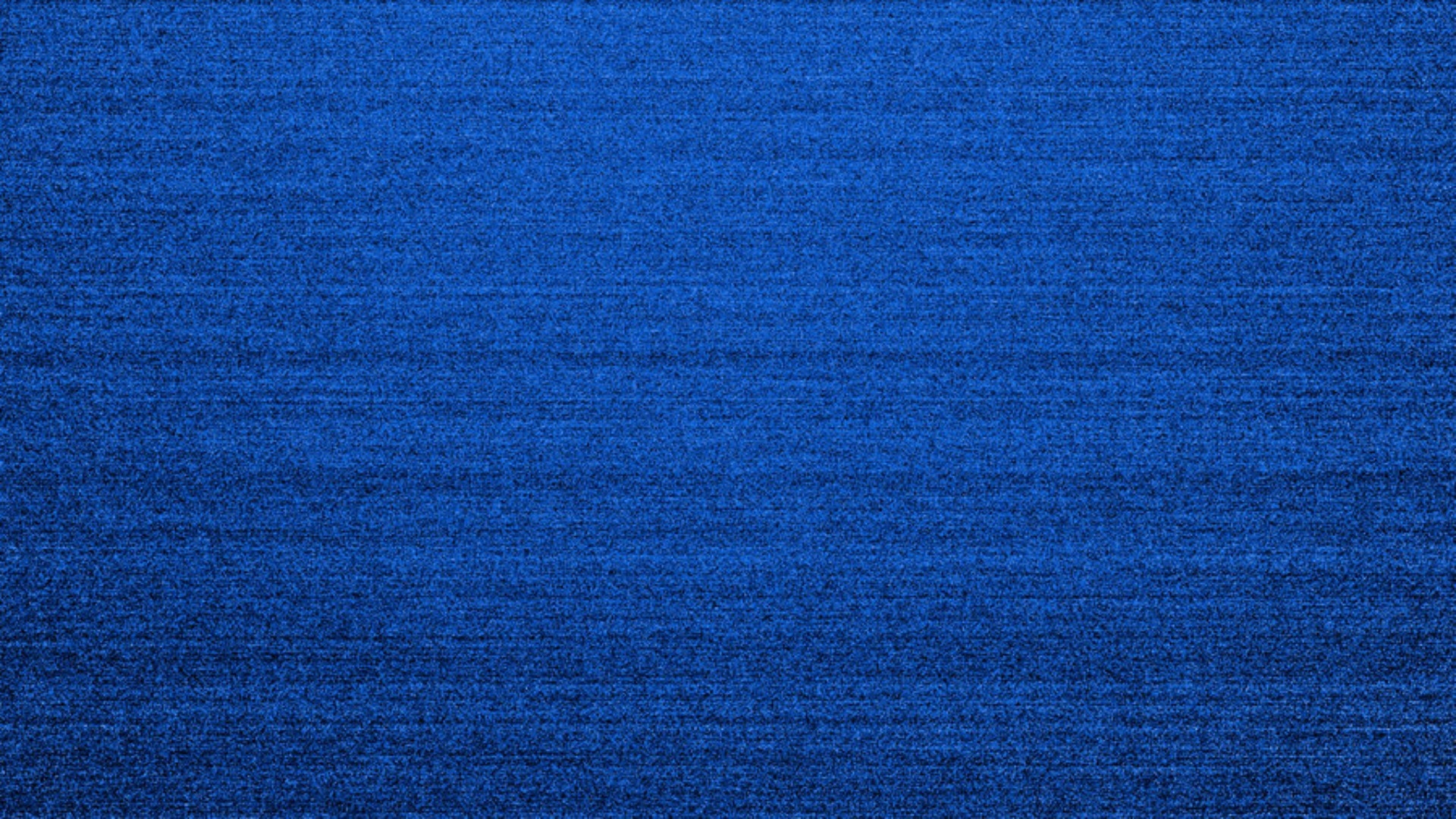 Основные 
           реализованные
проекты
Транспортно-пересадочный узел (ТПУ) «Тестовский» в районе Московского Международного делового центра (ММДЦ) «Москва-Сити»: Разработка проектно-сметной документации на оборудование объекта системами Обеспечения комплексной безопасности и антитеррористической защищенности,  ИТМ ГОЧС, мониторинга инженерных систем,  мониторинга деформационного состояния несущих конструкций»;

Разработка системного проекта создания системы безопасности и охраны инженерных сооружений транспортной инфраструктуры города Москвы (ГУП «ГОРМОСТ»);

Разработка проектно-сметной документации на оборудование инженерных сооружений, расположенных на Кутузовском проспекте, Рублёвском шоссе, Можайском шоссе средствами безопасности, в том числе комплексами программно-аппаратных средств связи и передачи данных (61 объект):- 4 транспортных тоннеля;- 3 моста;	- 3 эстакады;- 8 путепроводов;- 2 подземно-надземных уникальных сооружений;- 37 подземных пешеходных переходов;- 4 надземных пешеходных перехода;

Разработка проектно-сметной документации  на оборудование инженерных сооружений, расположенных на Кутузовском проспекте, Рублёвском шоссе, Можайском шоссе, средствами безопасности, в том числе комплексами программно-аппаратных средств связи и передачи данных (61 объект);

Разработка требований по обеспечению безопасности и антитеррористической защищенности многофункционального спортивного комплекса «Динамо» первой очереди.

Разработка проектно-сметной документации на оборудование инженерных сооружений, расположенных на Садовом кольце и в центре Москвы, средствами безопасности,  в том числе комплексами программно-аппаратных средств связи и передачи данных (70 объектов);

Разработка проектно-сметной документации на оборудование инженерных сооружений, расположенных на Третьем транспортном кольце, Волгоградском проспекте, Люблинской улице, Рязанском проспекте, шоссе Энтузиастов, Измайловском шоссе, Ярославском шоссе, Алтуфьевском шоссе, Дмитровском шоссе, средствами безопасности, в том числе комплексами программно-аппаратных средств связи и передачи данных (228 объектов);

 Разработка технико-экономического обоснования реконструкции горьковской железной дороги в части реализации мероприятий транспортной безопасности и антитеррористической защищенности объектов транспортной инфраструктуры дороги;
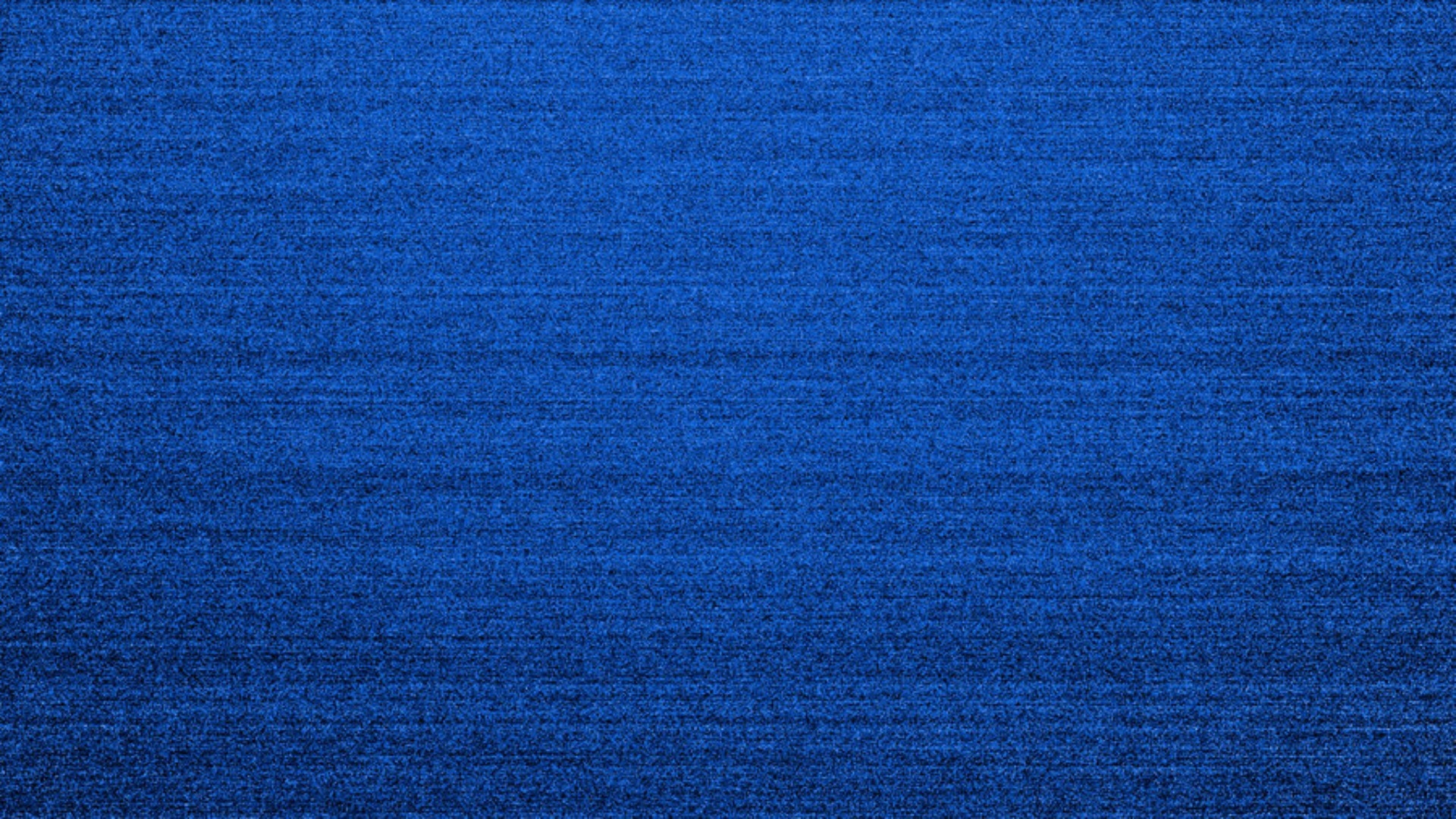 Основные 
           реализованные
проекты
Разработка технического задания на «Программу обеспечения безопасности логистической инфраструктуры ХХII Олимпийских зимних игр и ХI параолимпийских игр 2014 года в городе Сочи»;

Разработка проектной документации по оснащению системой мониторинга и обеспечения безопасности Панфиловского района Зеленоградского АО г. Москвы;

Разработка проекта Центра Безопасности Панфиловского района Зеленоградского АО города Москвы; 
           
Разработка проектно-сметной документации на создание системы обеспечения транспортной безопасности и антитеррористической защищенности объектов малого кольца московской железной дороги;

Разработка проектно-сметной документации на оборудование объектов транспортной инфраструктуры средствами обеспечения транспортной безопасности на автомобильной дороге М-29 «Кавказ» (30 объектов), на автомобильной дороге М-4 « Дон»(6 объектов), на автодороге А-370 "Уссури-Хабаровск – Владивосток» (2 объекта), на автомобильной дороге А-141 Брянск-Смоленск-до границы с Республикой Беларусь (1 объект),  на автодороге М-7 «Волга» от Москвы через Владимир, Нижний Новгород, Казань до Уфы (1 объект), автодорог Московской области (более 60 объектов)

Разработка проектно-сметной документации на оснащение Транспортно-пересадочных узлов города Москвы средствами (системами) обеспечения транспортной безопасности;

Разработка проектно-сметной документации на оснащение электродепо Московского метрополитена инженерно-техническими средствами (системами) транспортной безопасности;

Разработка проектно-сметной документации на оснащение объектов ГУП «Мосгортранс» системами безопасности и контроля доступа (более 500 объектов).

Разработка проектно-сметной документации на оснащение объектов Азово-Донского бассейна (гидроузлы) инженерно-техническими средствами (системами) транспортной безопасности;
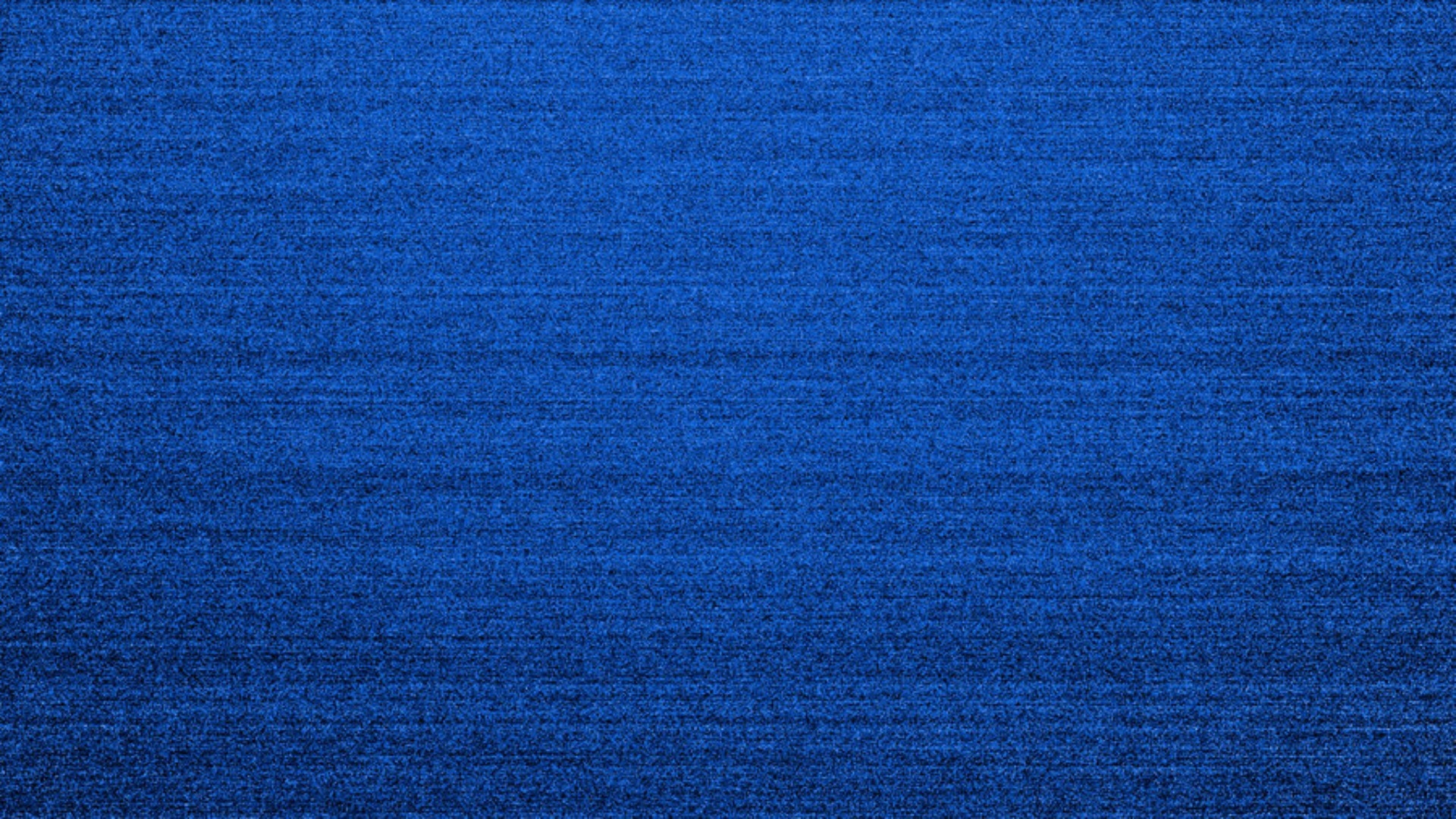 Основные 
           реализованные
проекты
Строительно-монтажные и пуско-наладочные работы
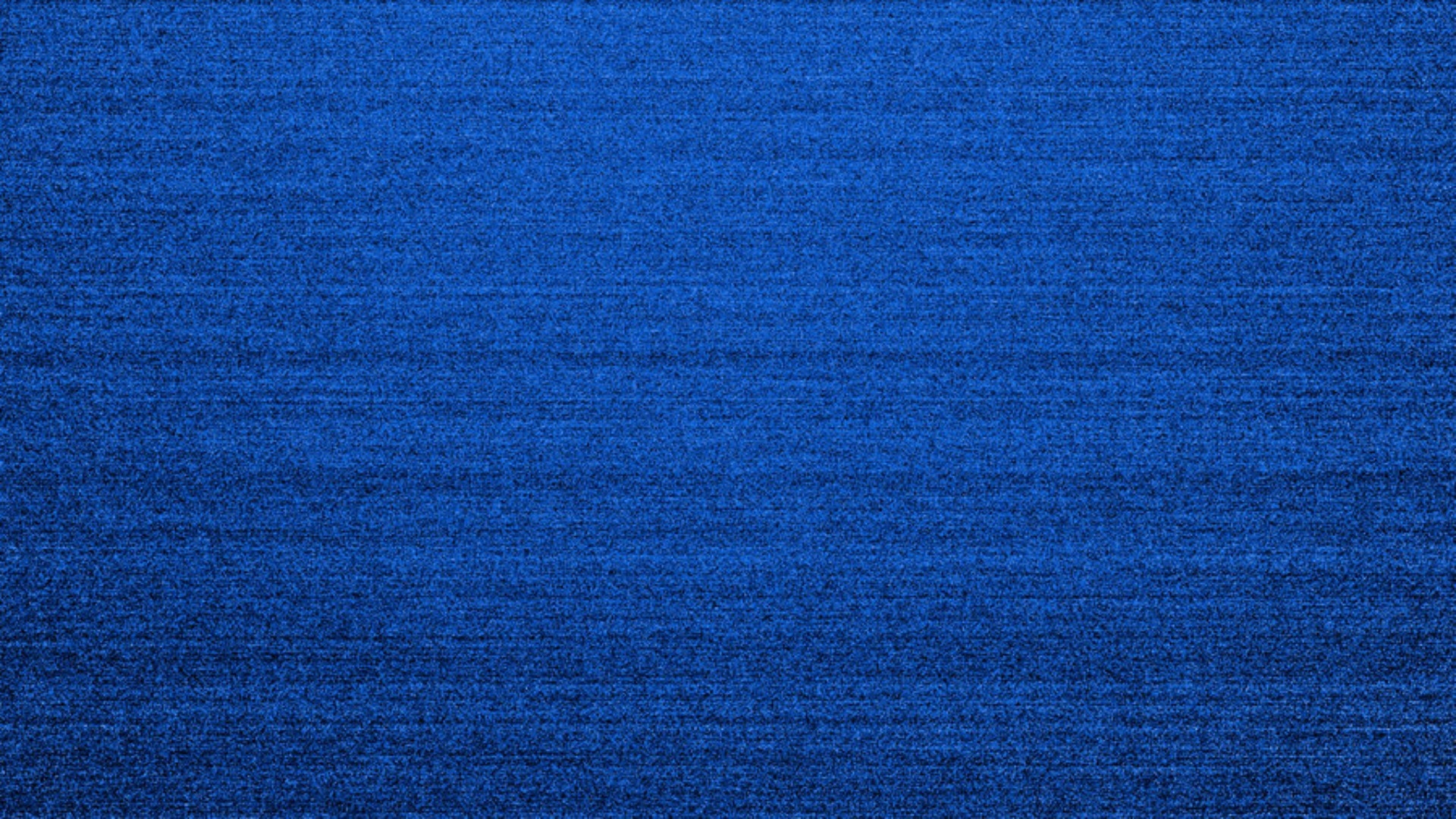 Оснащение международного аэропорта «ПЛАТОВ» (г.Ростов-на-Дону) системами обеспечения транспортной безопасности;

Оснащение международного автовокзала в составе ТПУ «Саларьево» системами обеспечения транспортной безопасности и сетями связи;
 
Оснащение системами транспортной безопасности более 50 объектов транспортной инфраструктуры по всей территории Российской Федерации (мосты, путепроводы, туннели, эстакады, автовокзалы);

Оснащения здания «Многофункционального комплекса футбольного стадиона ООО «Стадион «Спартак»: системами мониторинга и управления инженерными сетями (СМИС), системами связи и управления в кризисных ситуациях;

Оснащение здания «Многофункционального делового комплекса ММДЦ «Москва-Сити», участок 2-3»: системами мониторинга и управления инженерными сетями (СМИС), системами связи и управления в кризисных ситуациях (СКУС);

Создание Центра Безопасности Панфиловского района Зеленоградского АО города Москвы;

Оснащения системами безопасности здания ГК «РОСТЕХ»;

Оснащение объектов транспортной инфраструктуры инженерно-техническими средствами (системами) транспортной безопасности в Московской области к чемпионату мира по футболу 2018 года;
 
Оснащение  объектов ГУП «МОСГАЗ» системами охранно-пожарной сигнализации:(15 газовых распределительных пунктов);

Оснащение районных управлений ГУП «МОСГАЗ» системами пожарной сигнализации (6 объектов);

Оснащение РТС «Чертаново» техническими системами безопасности;

Создание распределенной сети диспетчеризации узлов учета тепловой энергии в Москве (около 100 объектов).
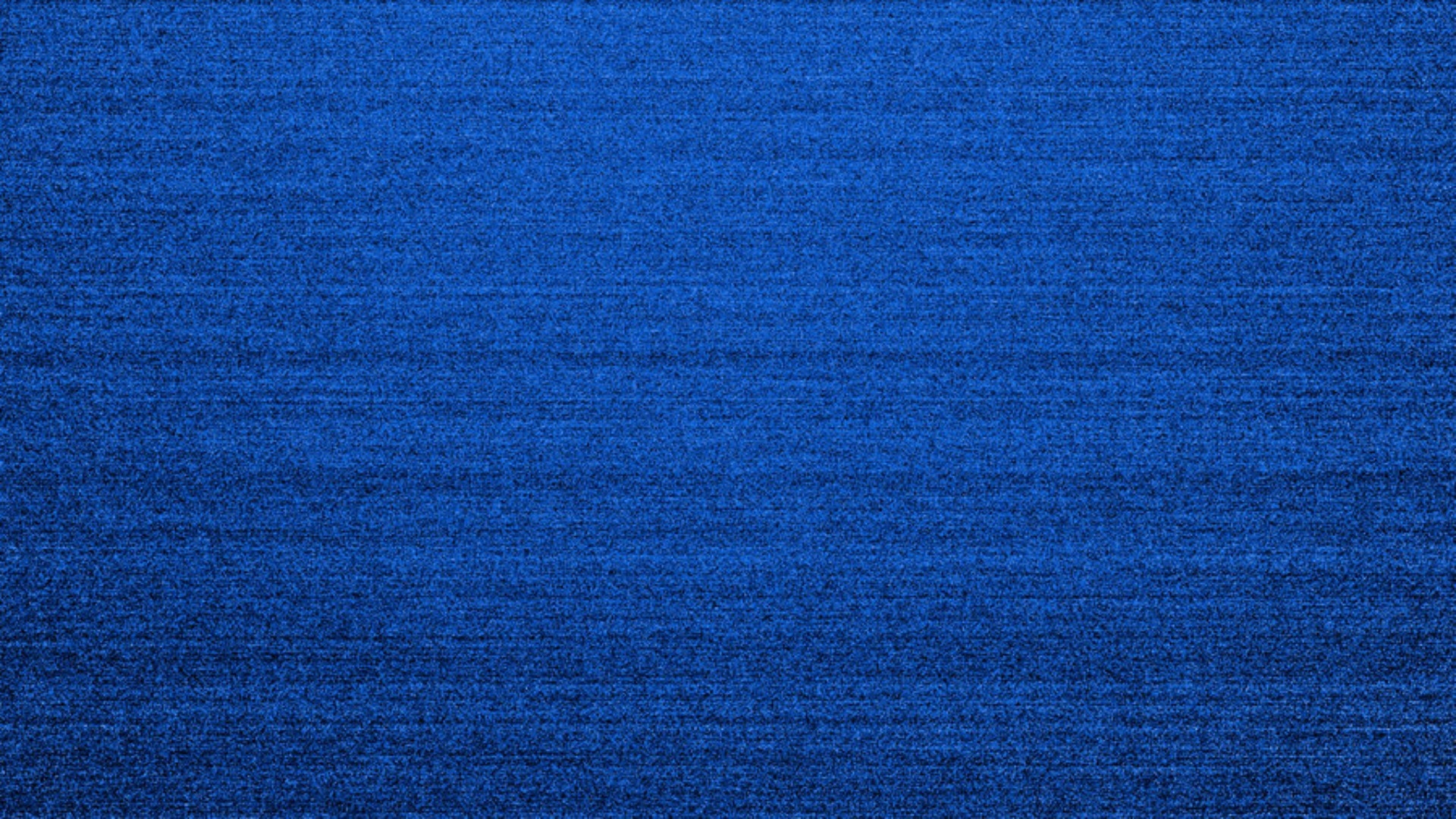 Основные 
           реализованные
проекты
Оборудование здания гостиницы «Многофункционального делового комплекса ЦМТ-2 (вторая очередь)», слаботочными системами обеспечения безопасности и автоматизированного управления инженерных сетей;

Оборудование офисного здания «Многофункционального делового комплекса ЦМТ-2 (вторая очередь)», системами автоматизированного управления инженерных сетей;
            
Оборудование подземно-надземной автостоянки «Многофункционального делового комплекса ЦМТ-2 (вторая очередь)», системами автоматизированного управления инженерных сетей;

Оснащение Панфиловского района ЗелАО г. Москвы системой мониторинга и обеспечения безопасности населения и критически важных объектов;

Оснащение фронт-офиса компании «Вертолеты России» системой автоматики управления инженерным оборудованием;

Оснащение офиса управляющей компании «ИЦ Сколково» системой автоматики управления инженерным оборудованием;

Оснащение зоны вылета аэропорта «Шереметьево» системой речевого оповещения.
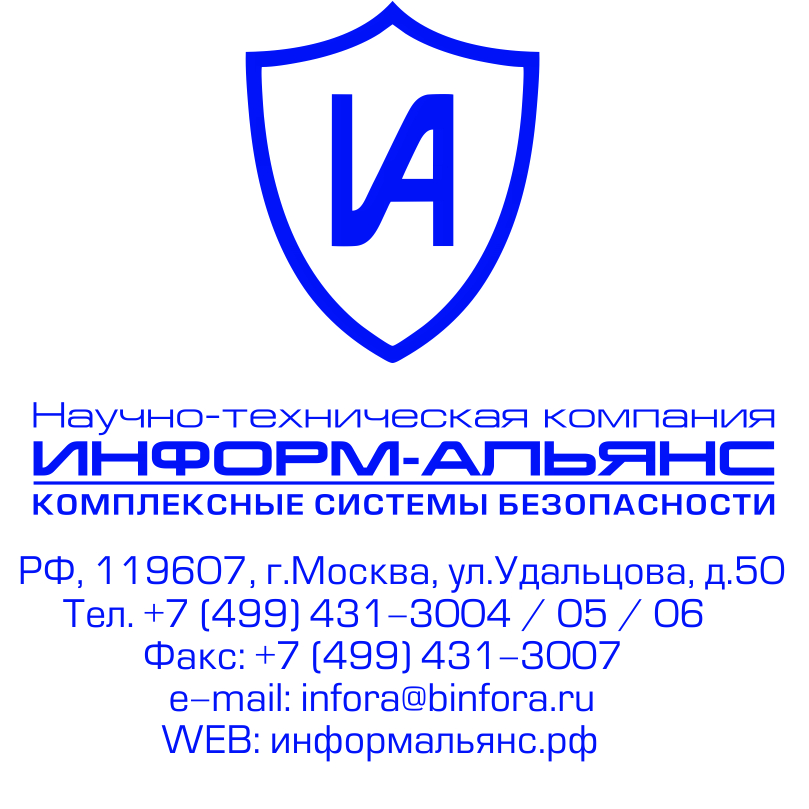